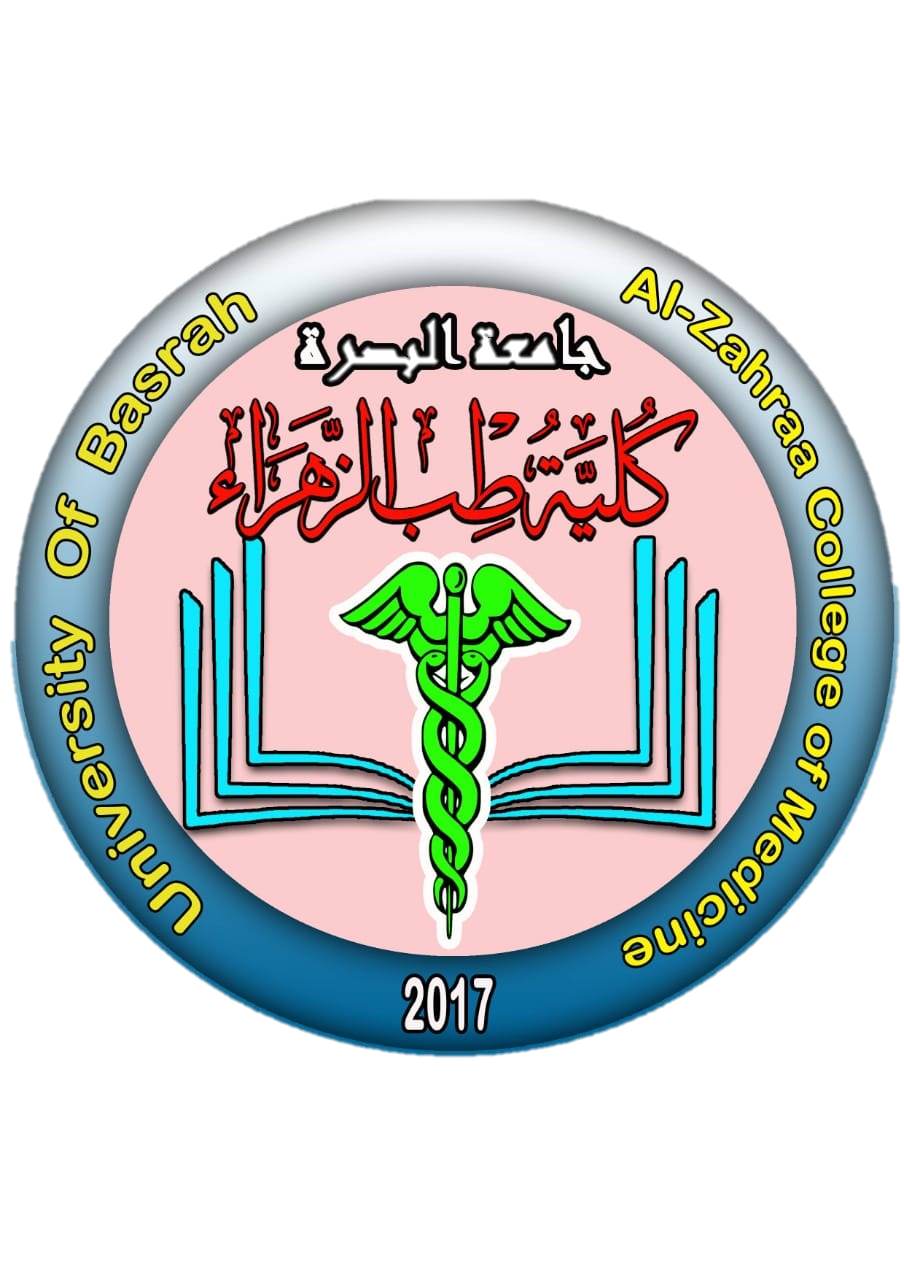 Ministry of Higher Education                                     and Scientific Research
University of Basrah                Al-zahraa medical college
Academic year 2021-2022 - S4
Respiratory system module (RS)
Session 3         lecture 1                date 15/3/2022
Gas Exchange and Ventilation of the Lungs
Module staff:
Dr. Nehaya Mnahi [module leader]
Dr. Ahmed Badr
Dr. Nawal Mustafa
Dr.Firas Mohamed
Dr. Mohamed Adil 



Dr. Ahmed Jaffer
Dr.Karam Basil 
Dr. Amer Qasim
Dr. Ahmed Qassim
Dr. Ahmed Ibrahim
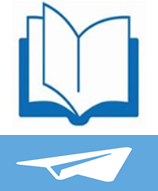 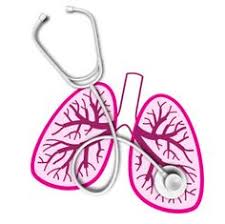 Gannon’s Review of Medical Physiology by Barrett.
Guyton and Hall physiology textbook 2016, Vander s Human physiology 13 ed.
For more detailed instructions, any question, or you have a case you need help in, 
please post to the group of session. Images are under Creative Commons Distribution
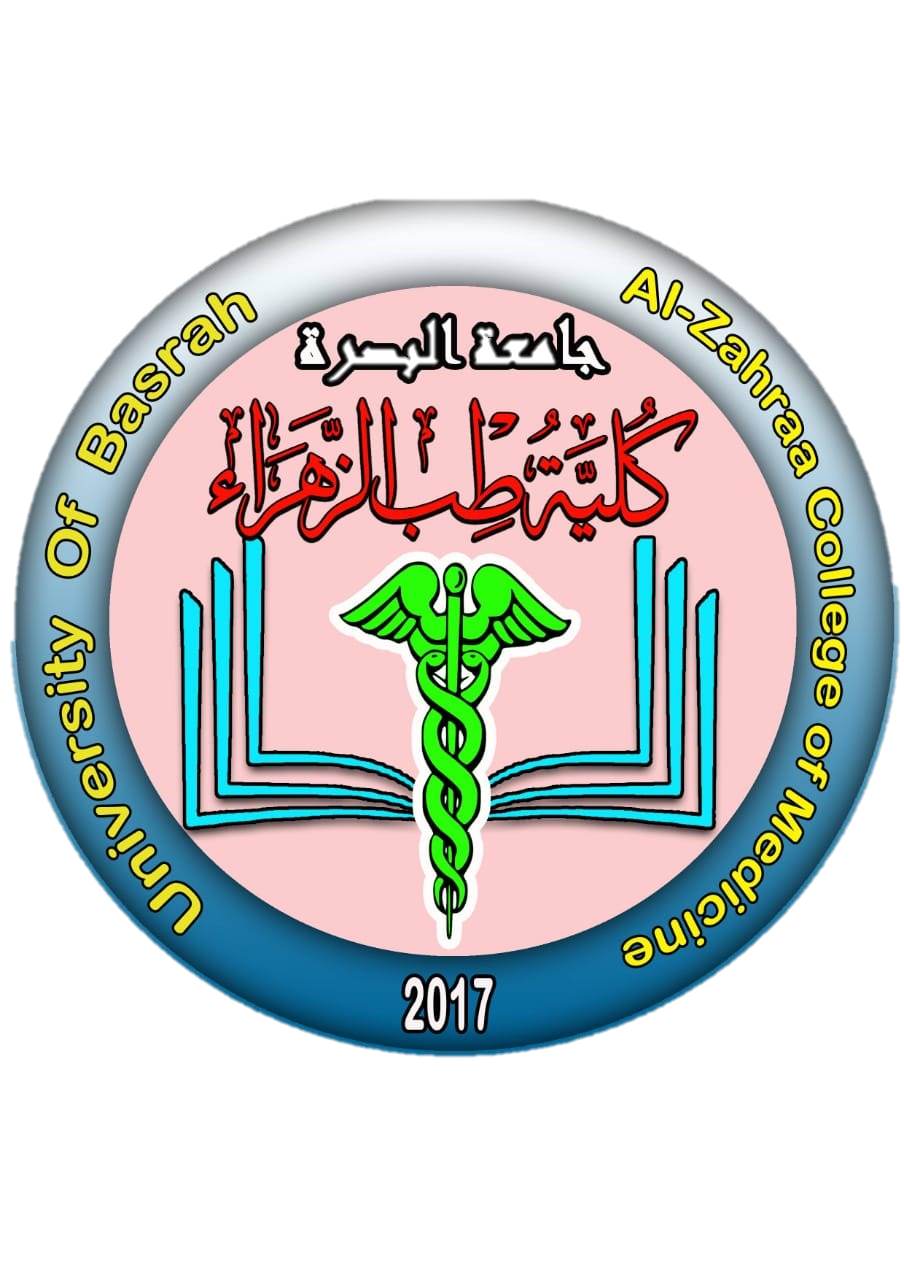 Ministry of Higher Education                                     and Scientific Research
University of Basrah                Al-zahraa medical college
Learning objectives :
1- Define the terms 'Functional Residual Capacity', 'Residual Volume', 'Vital Capacity' and 'Inspiratory Capacity’.

2- Define the terms 'Serial dead space' and 'Physiological dead space' and state in general terms how these variables are measured.
 
3- Calculate alveolar ventilation rate when given the pulmonary ventilation rate, dead space volume and respiratory rate
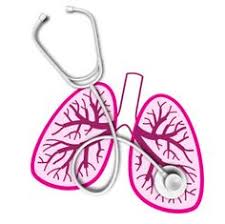 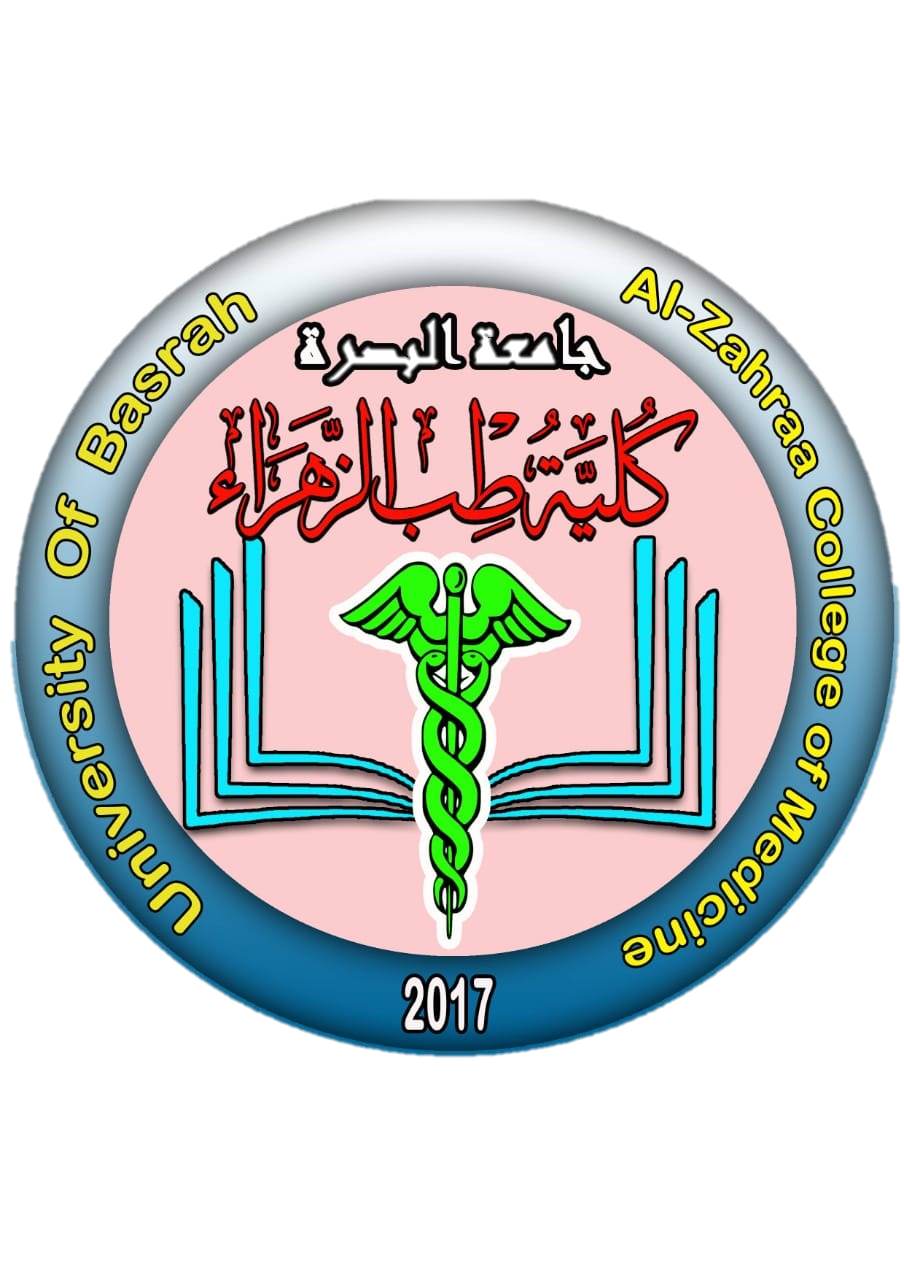 Ministry of Higher Education                                     and Scientific Research
University of Basrah                Al-zahraa medical college
LO1
The balance between perfusion and ventilation, keeps the partial pressure of oxygen and carbon dioxide in the alveolar gas stable at its normal values of 13.3 kPa and 5.3 KPa respectively.
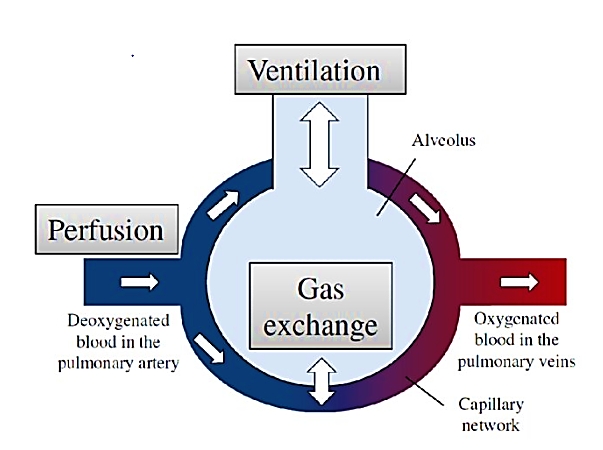 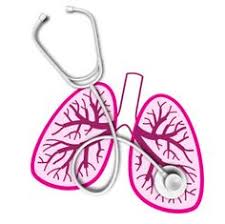 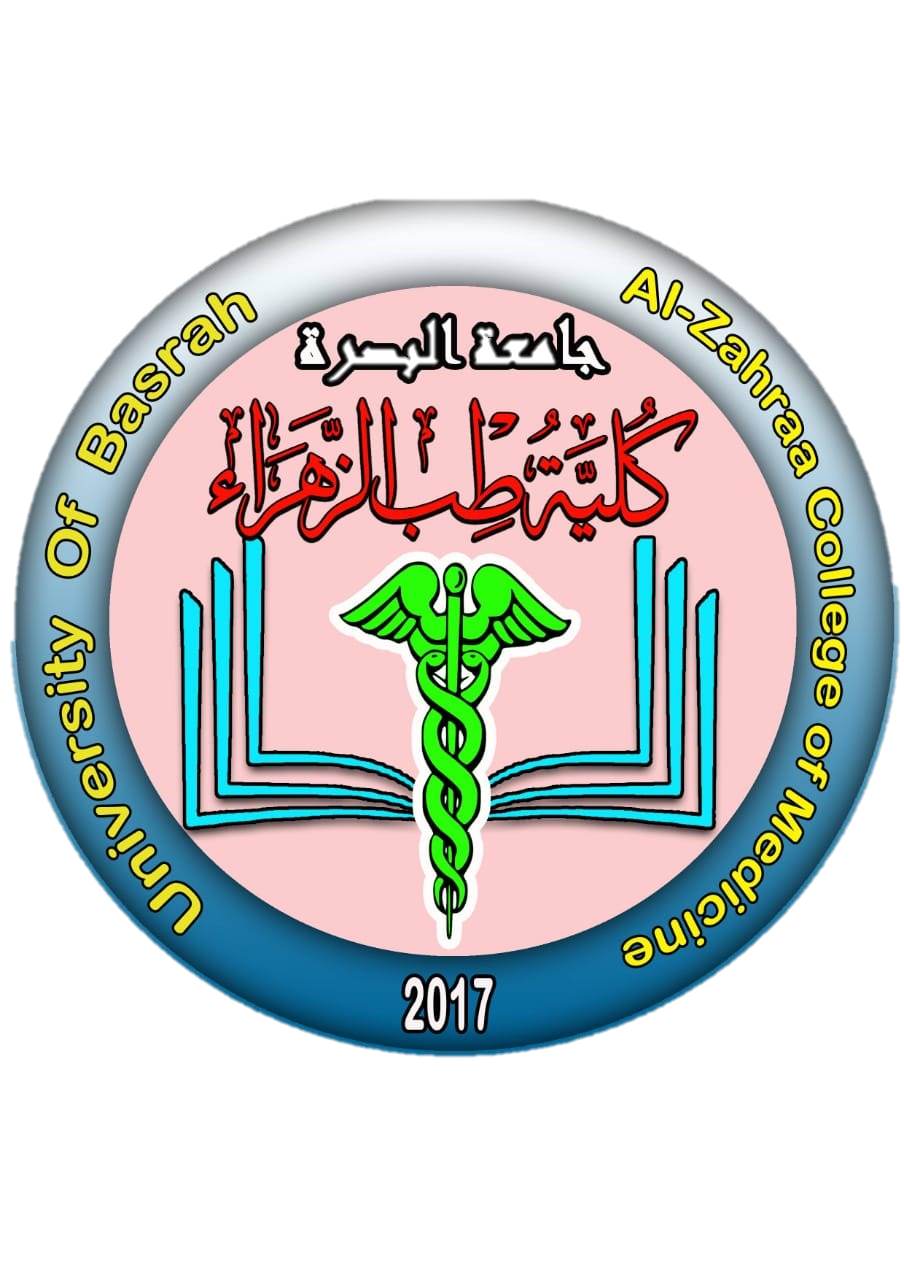 Ministry of Higher Education                                     and Scientific Research
Pulmonary Artery Blood
Alveolar
 Gas
University of Basrah                Al-zahraa medical college
pO2=~6.0 KPa
pO2=13.3 KPa
pCO2=~6.5 KPa
pCO2=5.3 KPa
Gas exchange O2: Alveoli blood CO2: blood 
LO1
(Simple diffusion from high to low concentration)
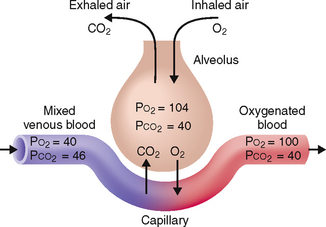 PO2 = 100 mmHg
PCO2 = 40 mmHg
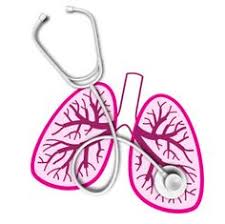 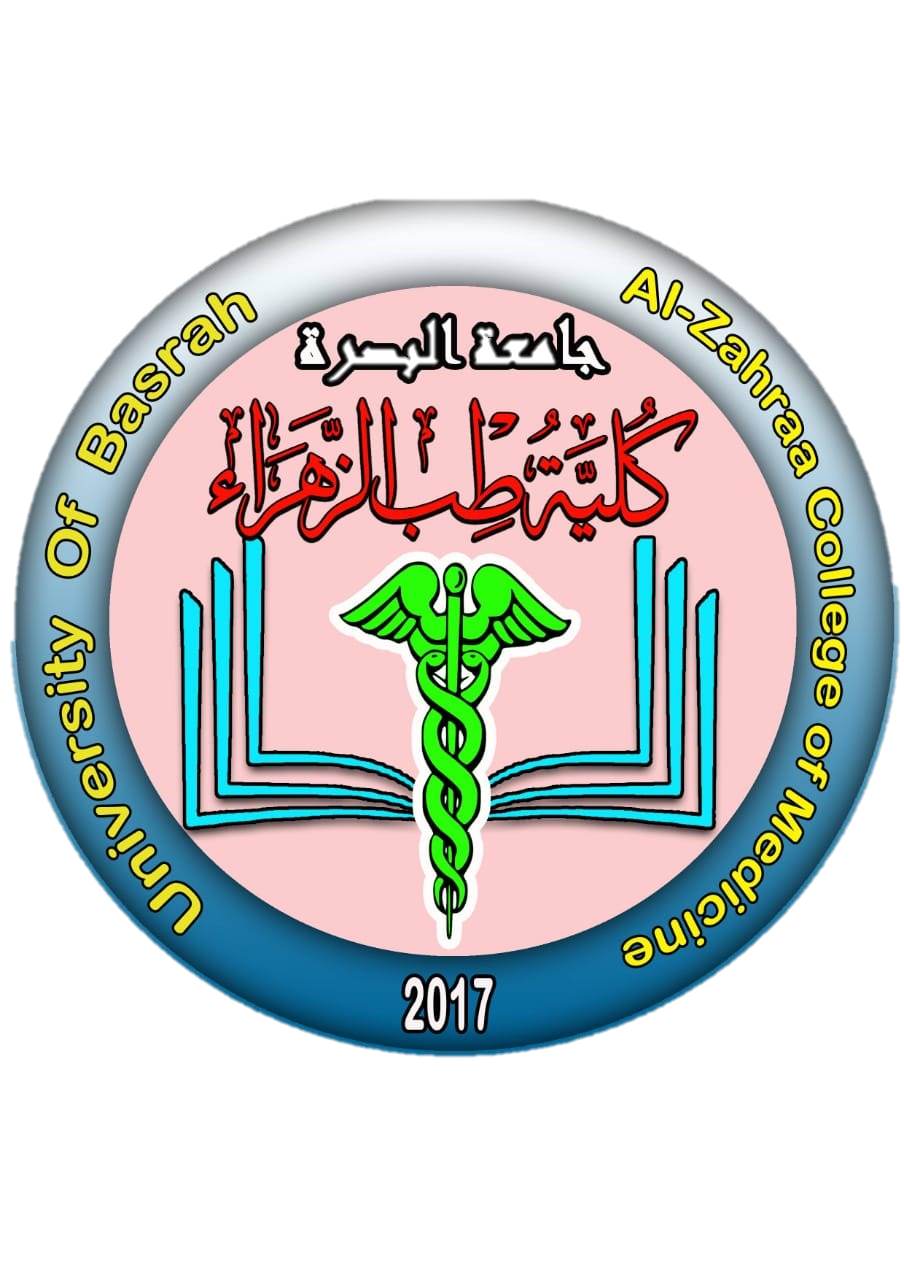 Ministry of Higher Education                                     and Scientific Research
University of Basrah                Al-zahraa medical college
LO1
Gas Exchange:
‘Alveolar air’ has a different composition to the atmosphere
less Oxygen
more Carbon Dioxide
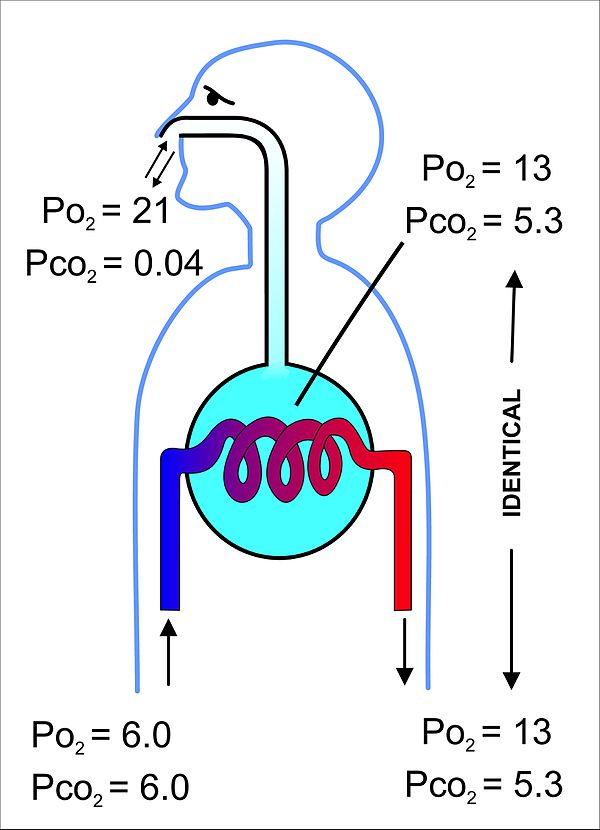 The partial pressure of gases in the arterial blood  are identical to that in the alveolus.
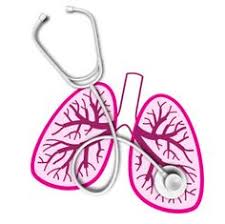 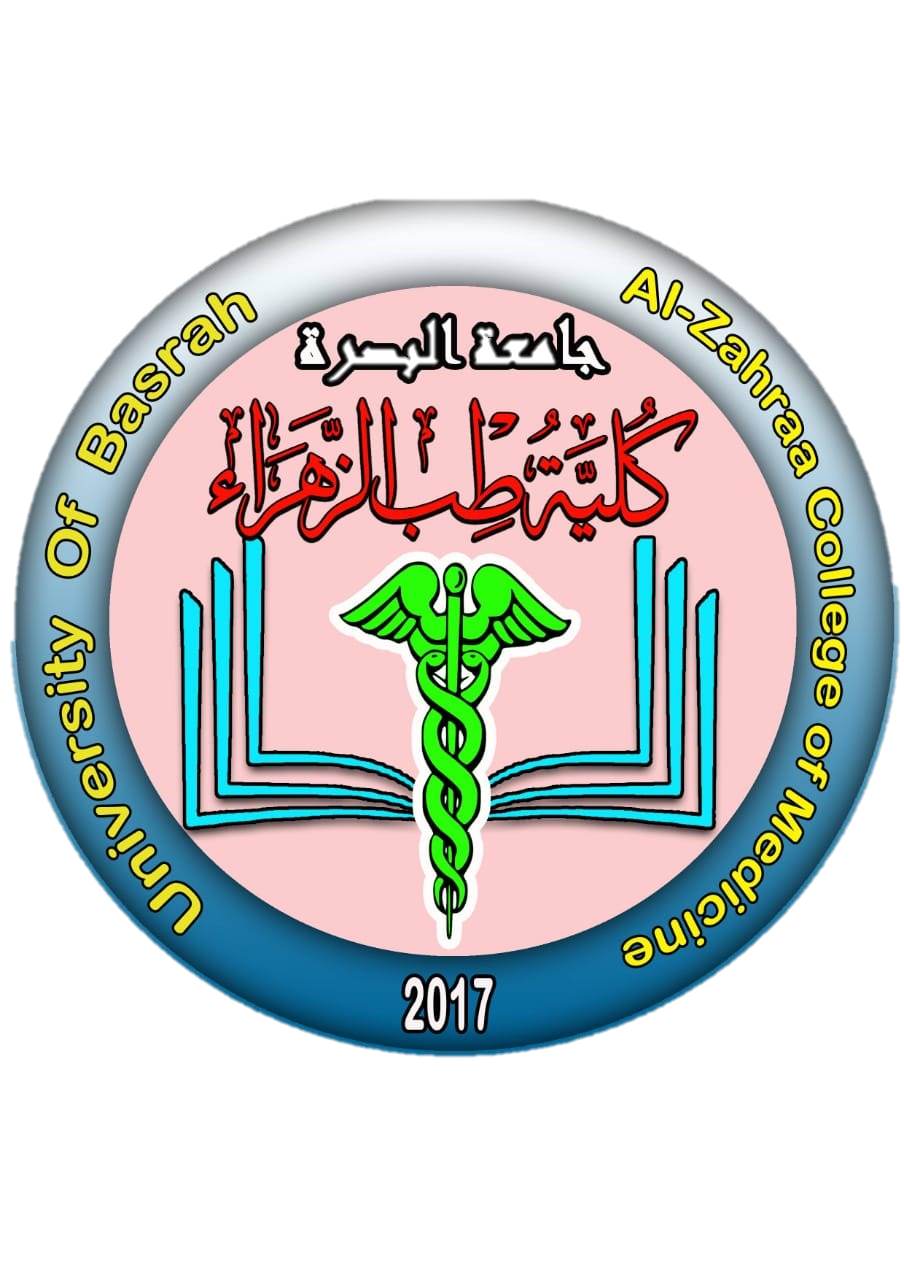 Ministry of Higher Education                                     and Scientific Research
University of Basrah                Al-zahraa medical college
LO1
Reasons for the Difference in the Composition of Atmospheric Air and Alveolar Air:

Water Vapor.
Ventilation.
Perfusion & Gas exchange.
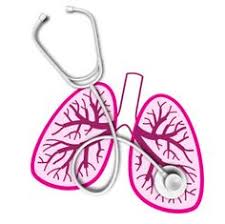 [Speaker Notes: Humidification of atmospheric air as it passes through the respiratory passages leads to dilution of gases “Water Vapor”.
Partial replacement of alveolar air by atmospheric air with each breath “Ventilation”.
Constant absorption of O2 from alveoli to pulmonary capillaries. Diffusion of CO2 from pulmonary capillaries to alveoli “Perfusion & Gas exchange”.]
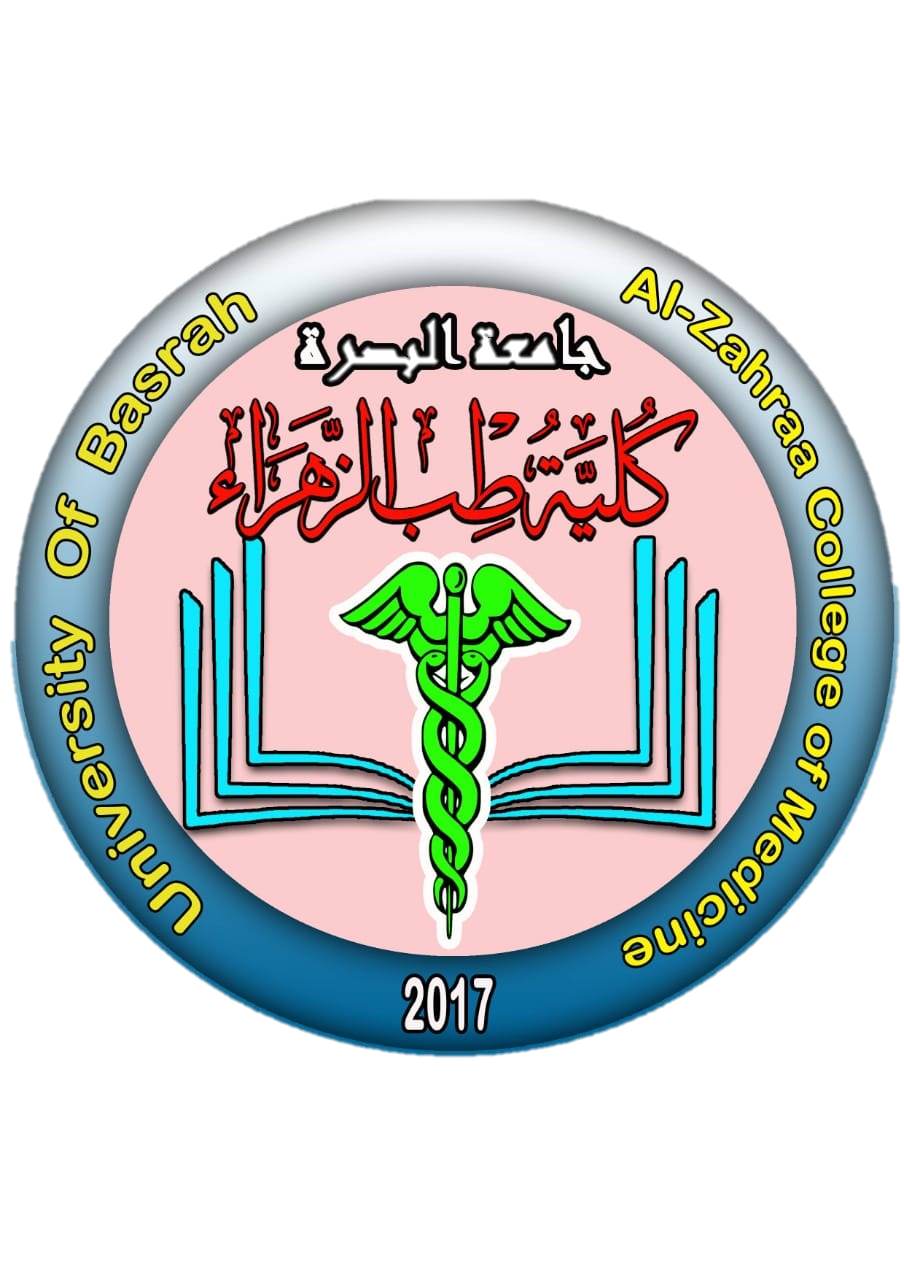 Ministry of Higher Education                                     and Scientific Research
University of Basrah                Al-zahraa medical college
LO1
Gas exchange rate is determined by:
O2: Alveoli blood CO2: blood CV
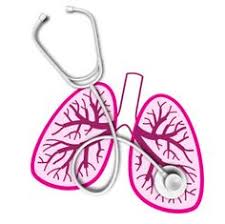 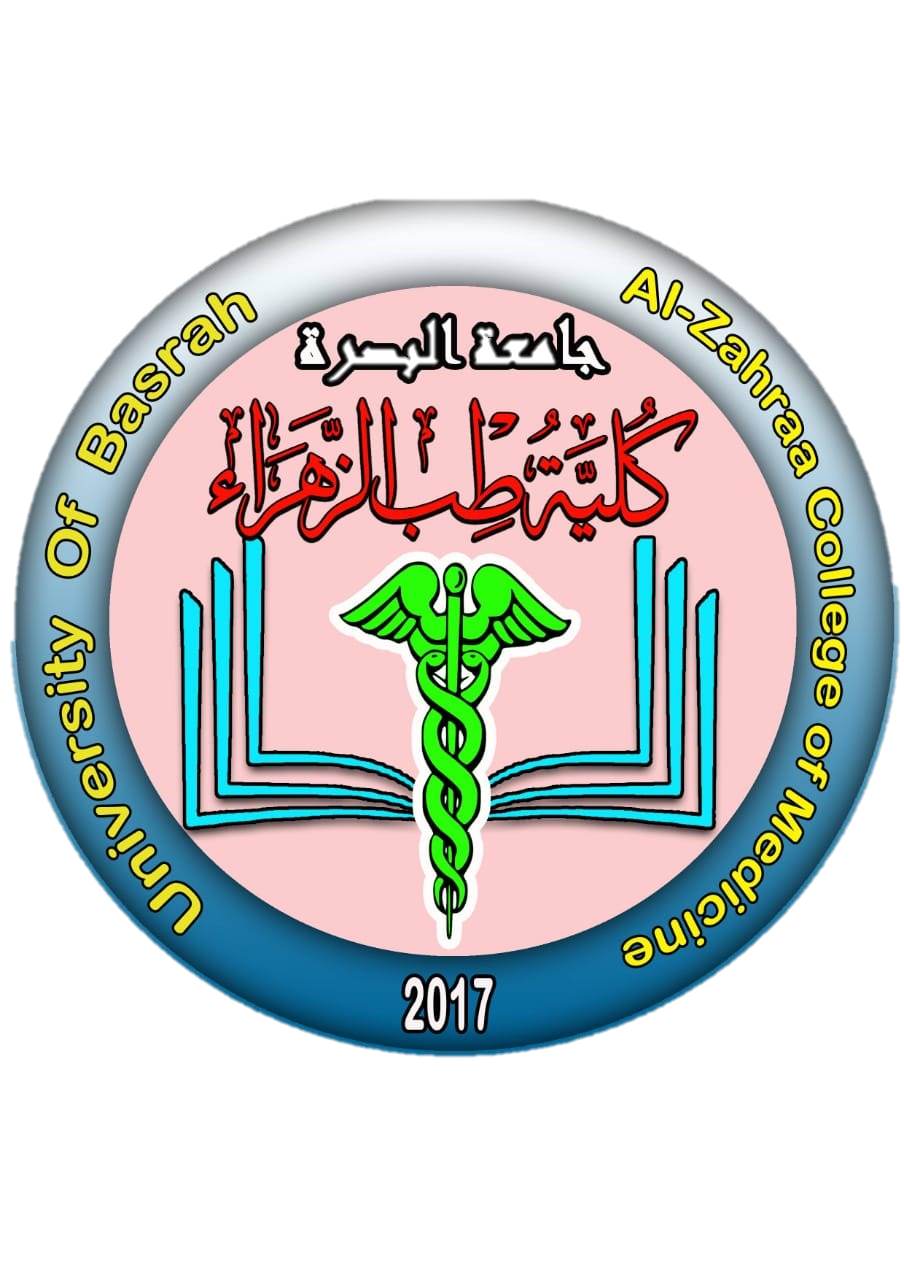 Ministry of Higher Education                                     and Scientific Research
University of Basrah                Al-zahraa medical college
1. Area available for exchange
LO1
The area of the alveolar surfaces is large 
In normal lungs, the area available is not a limiting factor on gas exchange.
In some disease like emphysema reduce gas exchange and produce low oxygen level
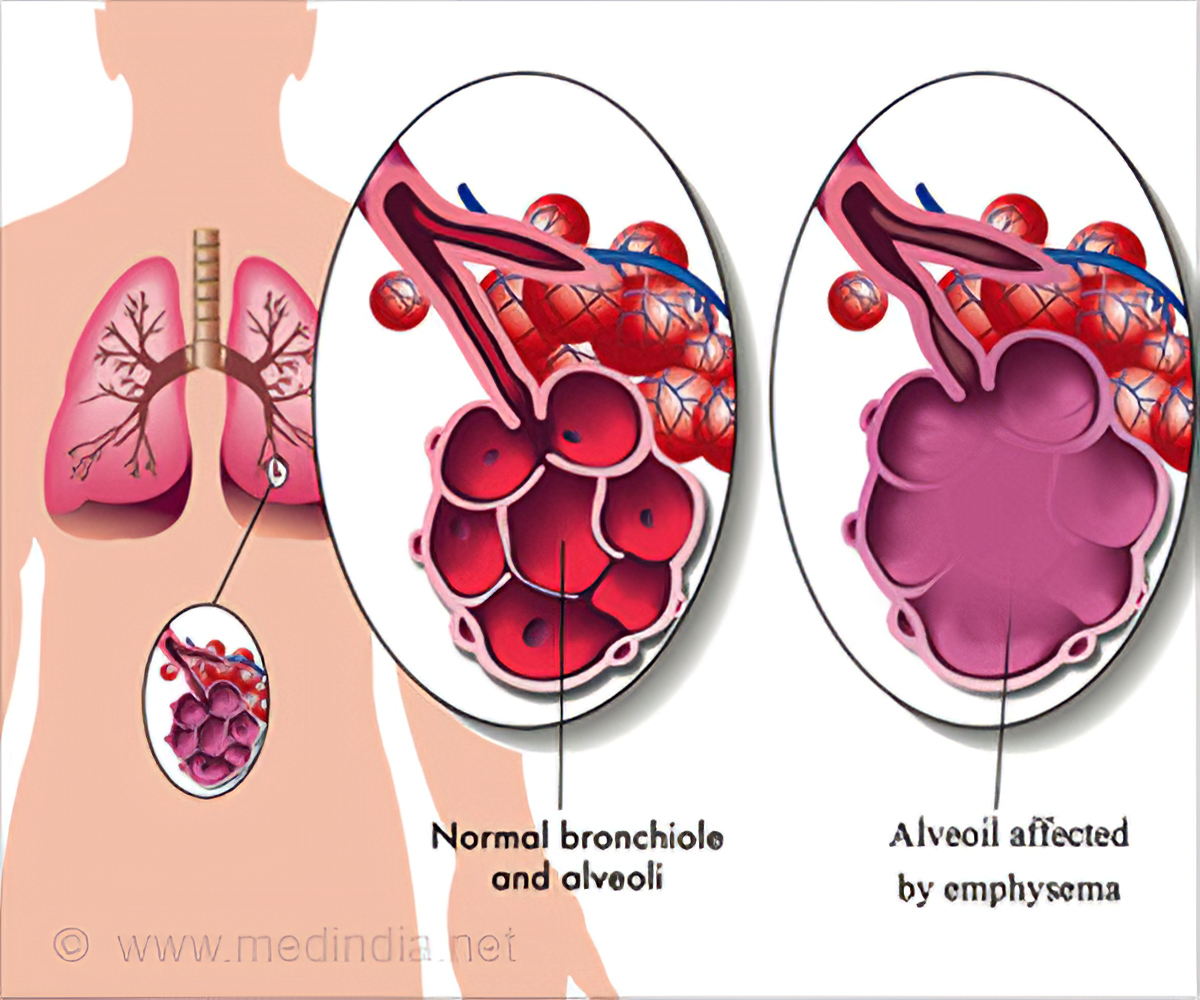 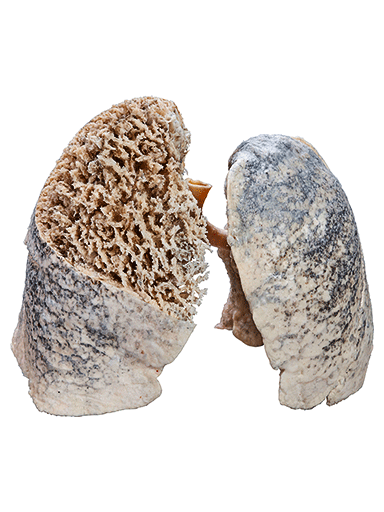 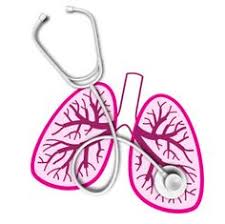 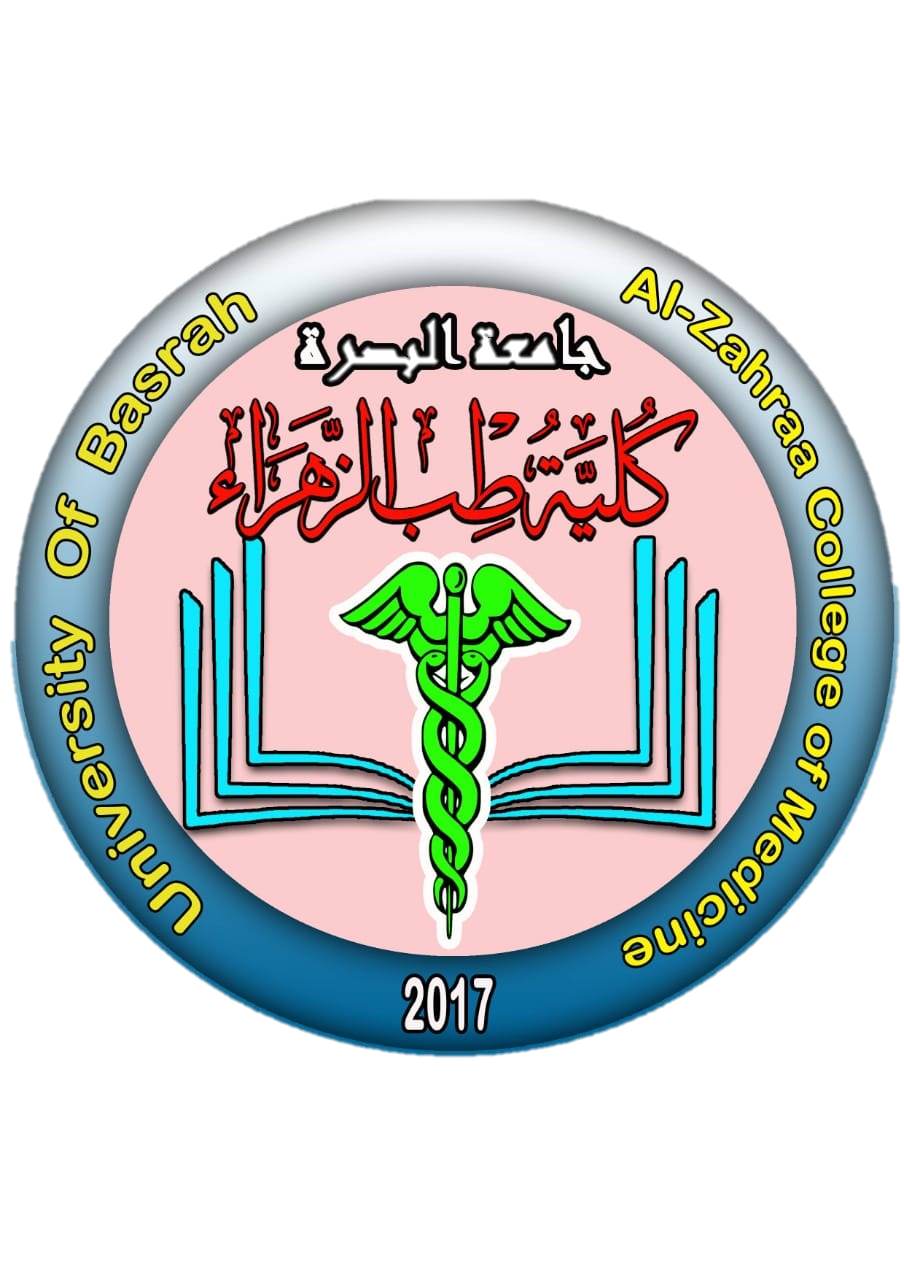 Ministry of Higher Education                                     and Scientific Research
University of Basrah                Al-zahraa medical college
LO1
2. Alveolo-capillary membrane:
The diffusion pathway is short, but there are several structures to pass. First gas must diffuse through the gas in the alveoli “Ventilation”, then through: 
1.Surfactant 
2.The alveolar epithelial cell 
3. Interstitial fluid 
4. Capillary endothelial cell 
5. Plasma 
6. Red cell membrane
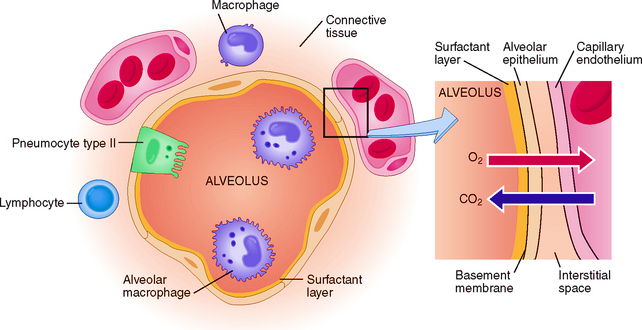 Despite this, the overall Alveolo-pulmonary barrier thickness is less than 1µm
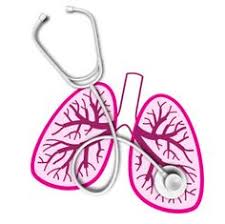 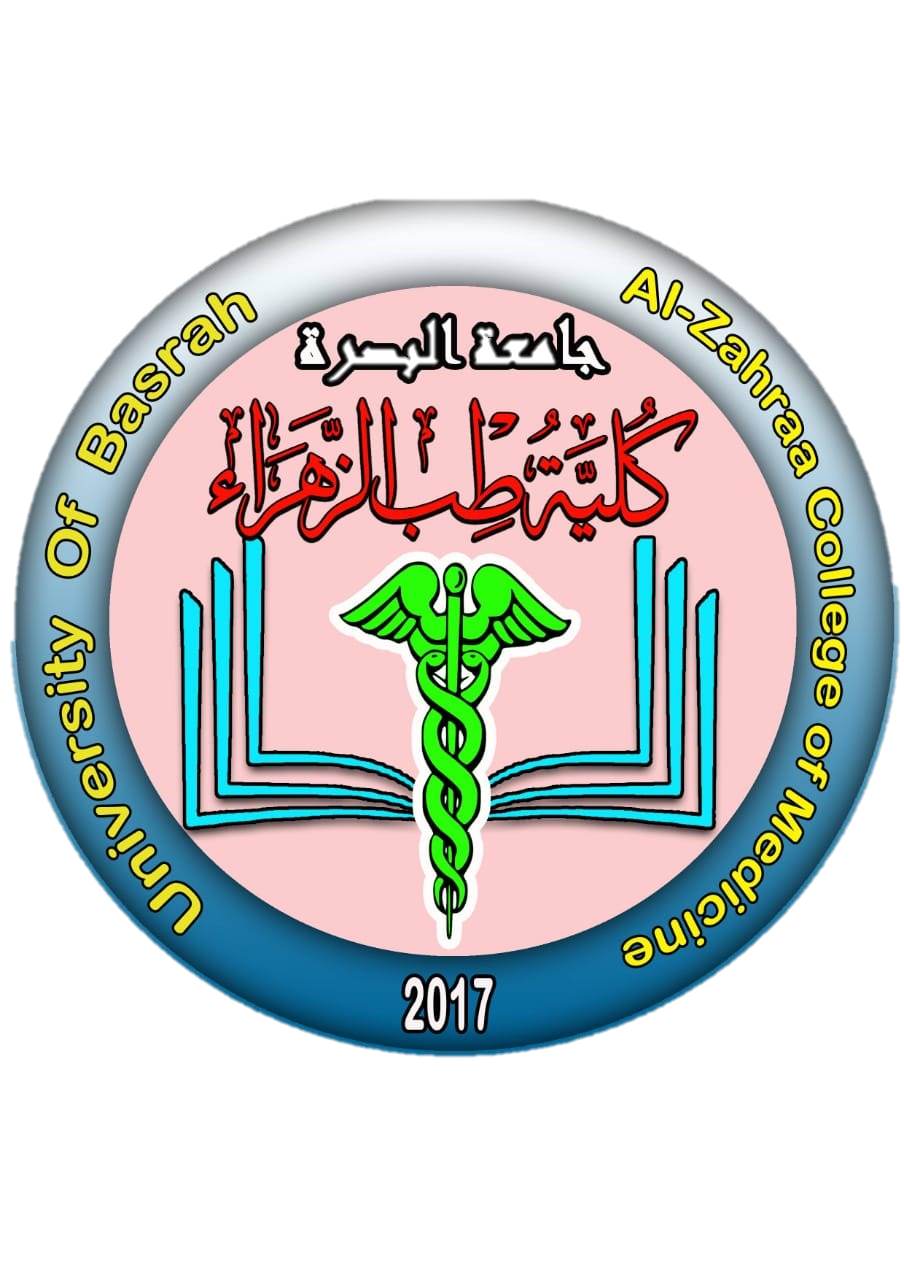 Ministry of Higher Education                                     and Scientific Research
University of Basrah                Al-zahraa medical college
LO1
The rate of exchange of O2 is normally very rapid, so that within 0.5second of blood arriving in the alveolar capillary, it will be equilibrated with the gas in the alveoli.
The resistance is not the same for the two gases.
The rate of diffusion is affected by the solubility of the gas in water, and CO2 diffuses much faster, because it is more soluble (diffuses 21 times as fast as O2 for a given gradient).
This means that anything affecting diffusion will only change O2 transport, as that is limiting factor.
In a normal subject:
PO2 & PCO2 in arterial blood will be the same (identical)as the partial pressures in the alveolar gas.
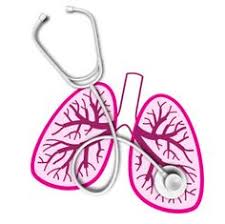 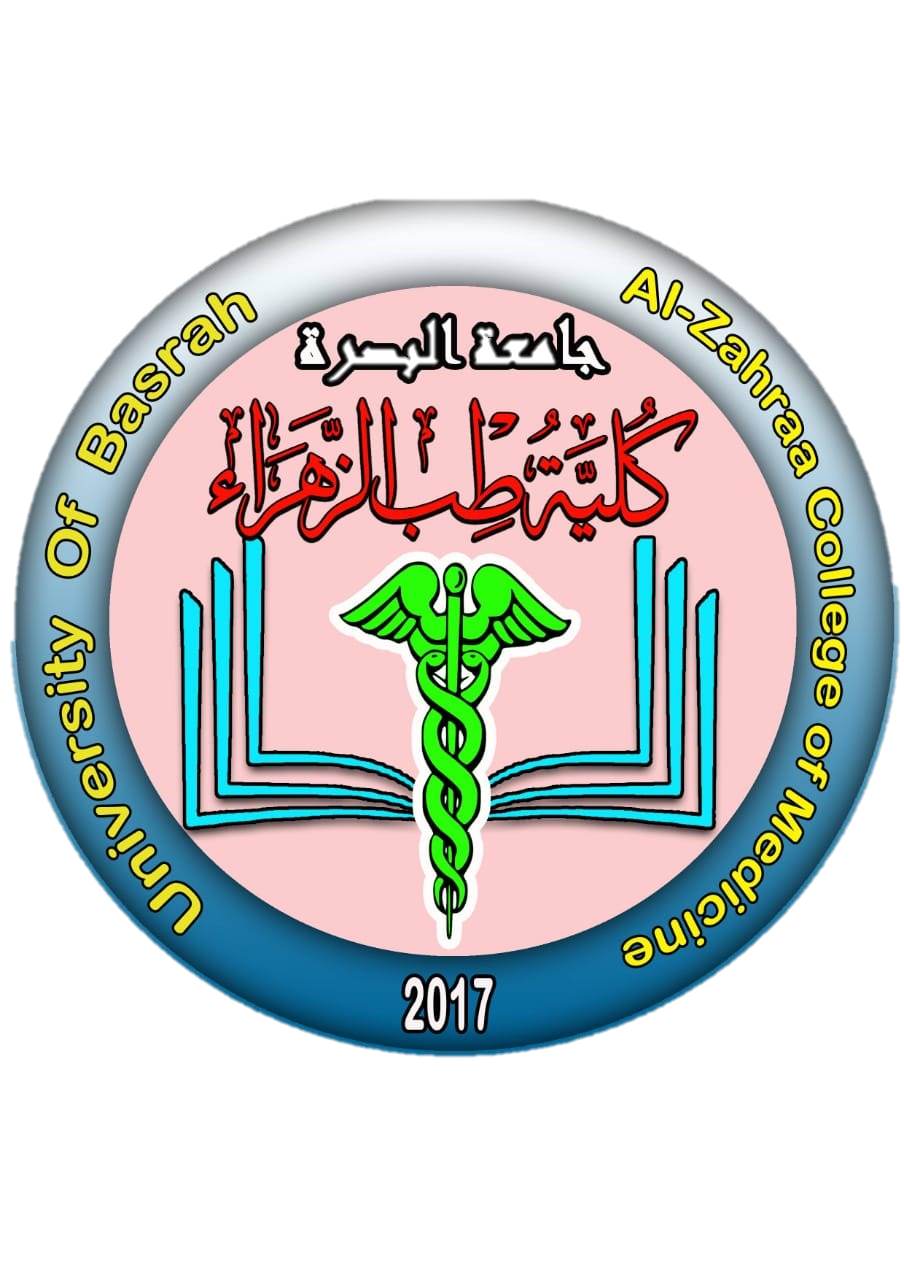 Ministry of Higher Education                                     and Scientific Research
University of Basrah                Al-zahraa medical college
LO1
3. Gradient of Partial Pressure:
To ensure adequate tissue O2 supply and CO2 removal, the PO2 & PCO2 in the alveolar gas must be kept very close to their normal values of 13.3 KPa and 5.3 KPa respectively. 
This is achieved by exchange of gas between alveolar gas and atmospheric air brought close to it through the airways “terminal and respiratory bronchioles” of the lung by the process of ventilation.
Fresh atmospheric air does not enter the alveoli, and exchange of O2 and CO2 occurs by diffusion between alveolar gas and atmospheric air in the terminal and respiratory bronchioles.
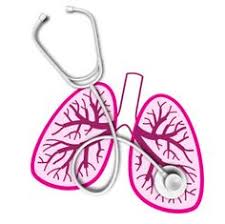 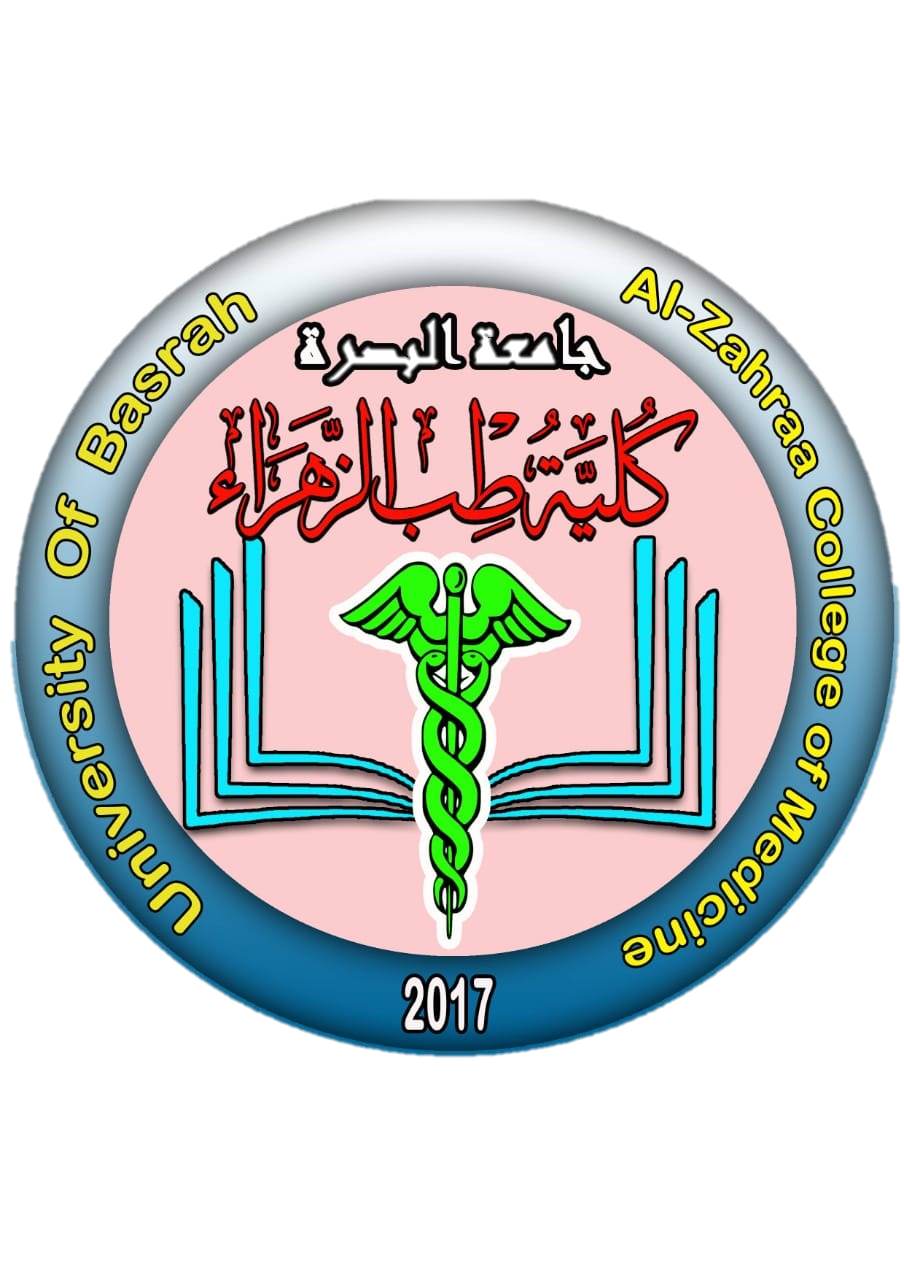 Ministry of Higher Education                                     and Scientific Research
University of Basrah                Al-zahraa medical college
LO1
Alveolar PO2: is determined by a balance between rate of removal of O2 by the blood “Perfusion & Gas exchange” and the rate of replenishment of O2 by “ventilation”.

Alveolar PCO2: is similarly determined by the balance between the rate at which CO2 enters the alveoli from blood “Perfusion & Gas exchange” and the rate at which it is removed from alveolar gas by “ventilation”.
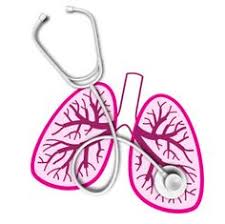 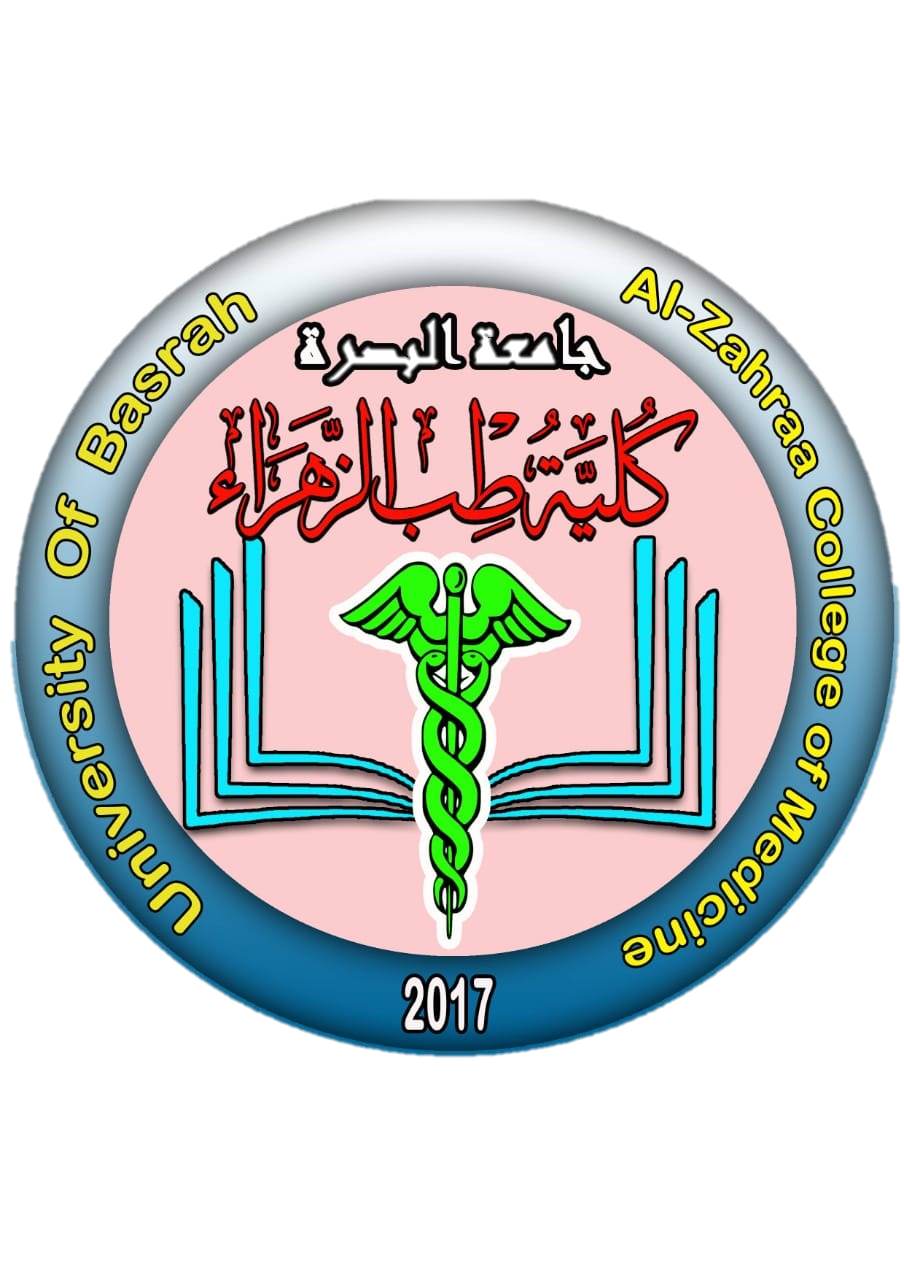 Ministry of Higher Education                                     and Scientific Research
University of Basrah                Al-zahraa medical college
Ventilation: 
The movement of air between the environment and the lungs via inhalation and exhalation.
Is a process of diffusion of O2 and CO2 between alveolar gas and the fresh atmospheric air in the terminal and respiratory bronchioles.
LO1
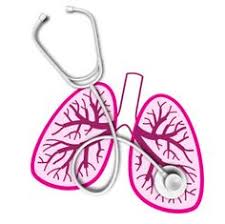 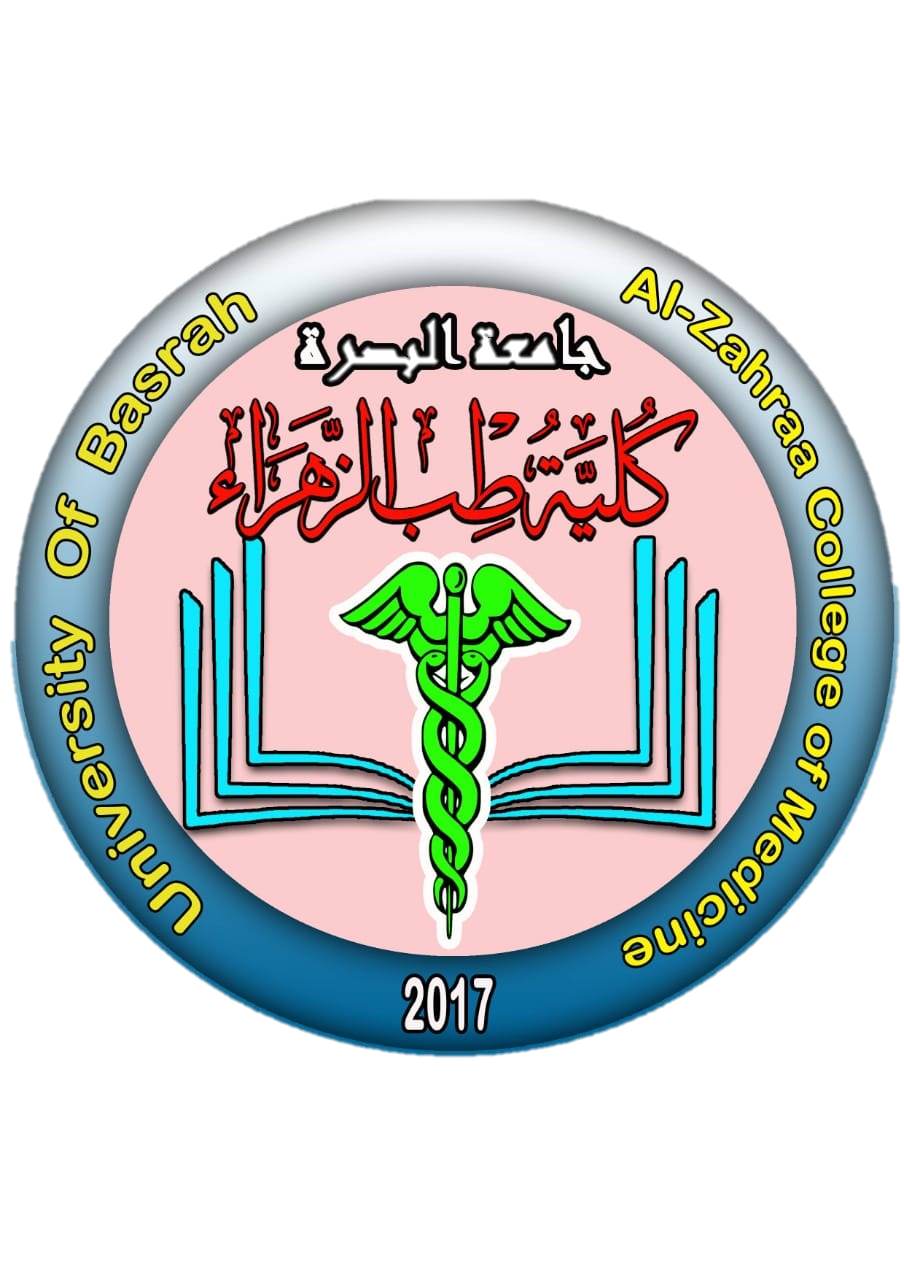 Ministry of Higher Education                                     and Scientific Research
University of Basrah                Al-zahraa medical college
LO1
Respiratory Volumes and capacities:
There are no valves in the respiratory system - movement of air is tidal
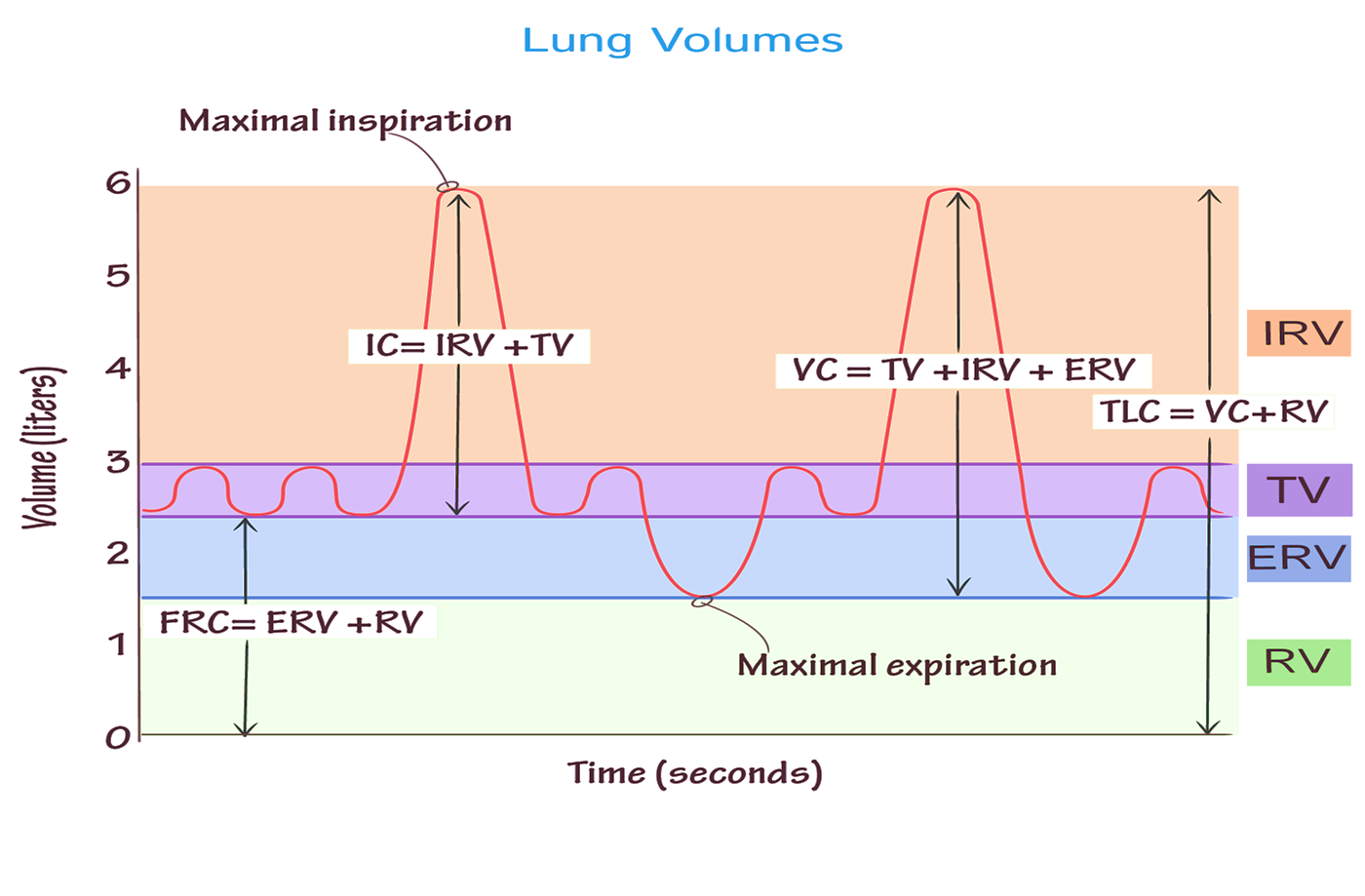 2100-2300 ml
6000 ml
500ml
1000-1200ml
1200ml
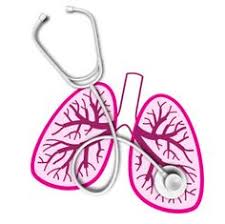 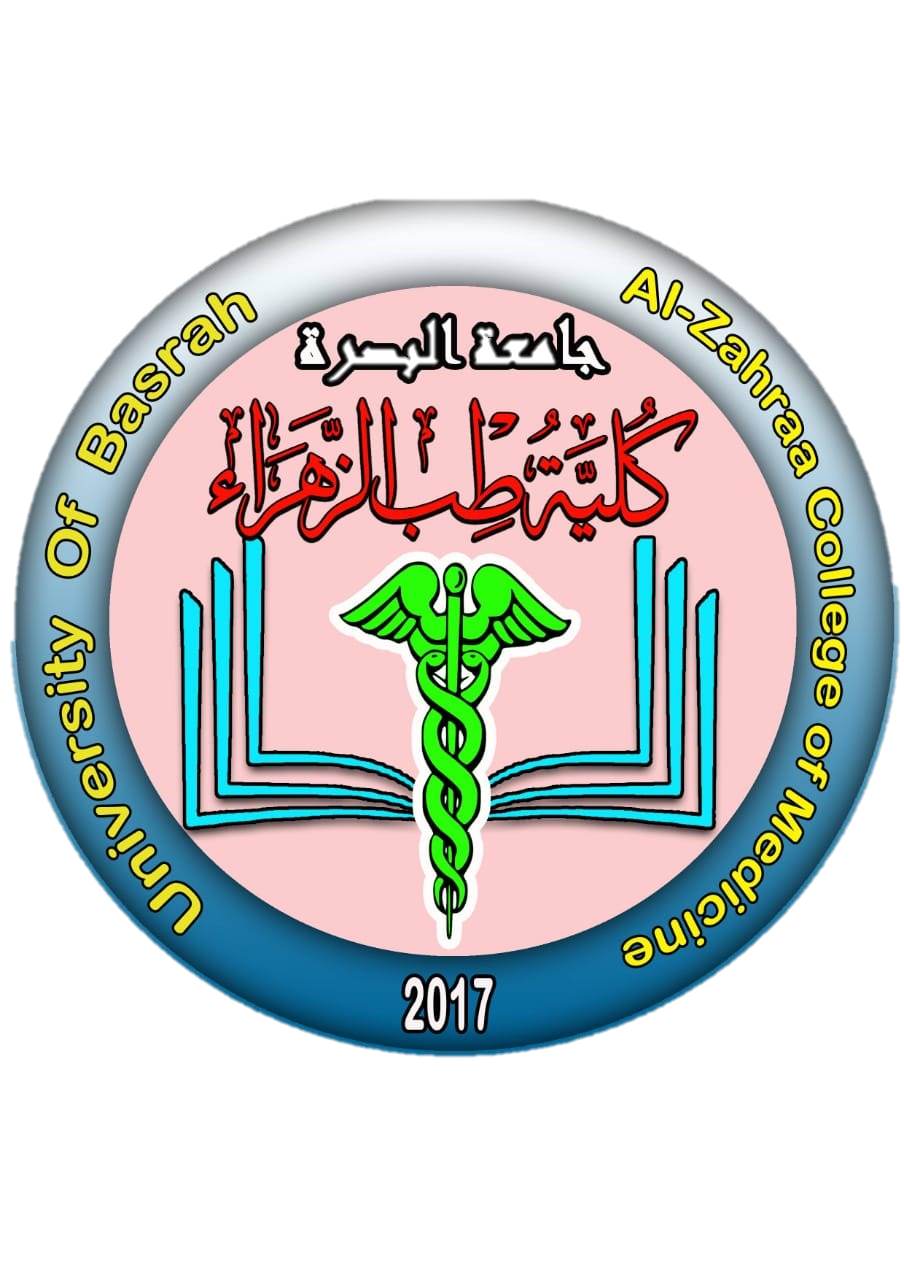 Ministry of Higher Education                                     and Scientific Research
University of Basrah                Al-zahraa medical college
LO1
Respiratory Volumes:
*Tidal Volume [TV]: air that moves into and out of the  lungs with each breath, approximately 500ml.
*Inspiratory Reserve Volume [IRV]:  air that can be inspired forcibly beyond tidal volume, approximately 2100-3200ml.
*Expiratory Reserve Volume [ERV]: air that can be evacuated from the lungs after a tidal expiration 1000-1200ml.
*Residual Volume [RV]: air left in the lungs after a strenuous expiration, about 1200ml, keeps alveoli inflated.
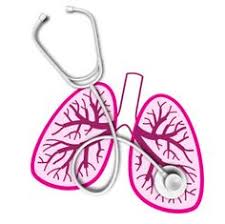 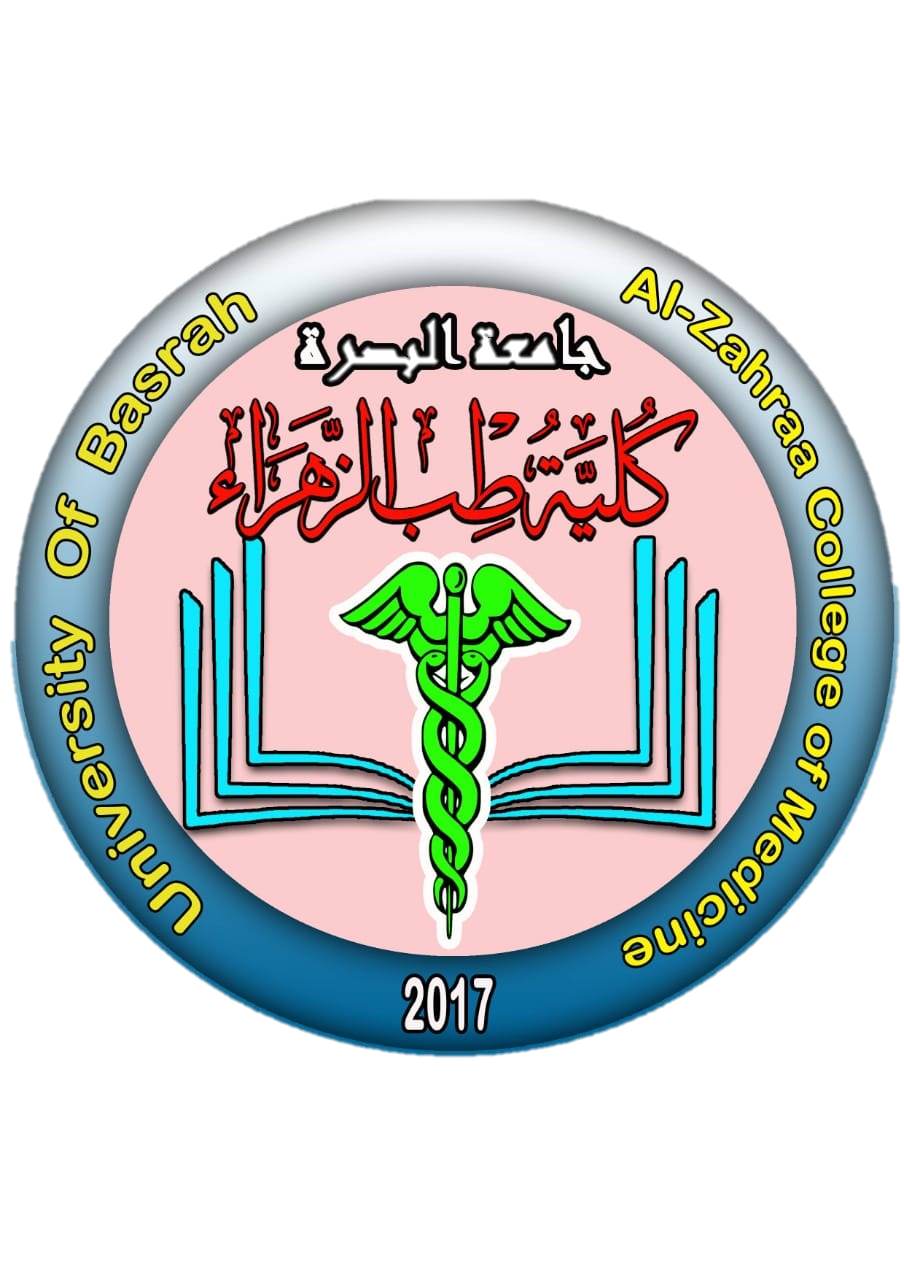 Ministry of Higher Education                                     and Scientific Research
University of Basrah                Al-zahraa medical college
LO1
Respiratory Capacities:
*Inspiratory Capacity [IC]: total amount of air that can be inspired after a tidal expiration (IRV + TV).
*Functional Residual Capacity [FRC]: amount of air remaining in the lungs after a tidal expiration (RV + ERV).
*Vital Capacity [VC]: the total amount of exchangeable air (TV+ IRV+ ERV).
*Total Lung Capacity [TLC]: summation of all lung volumes, approximately 6000ml
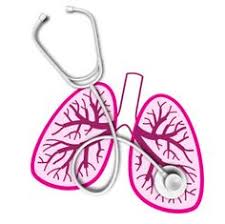 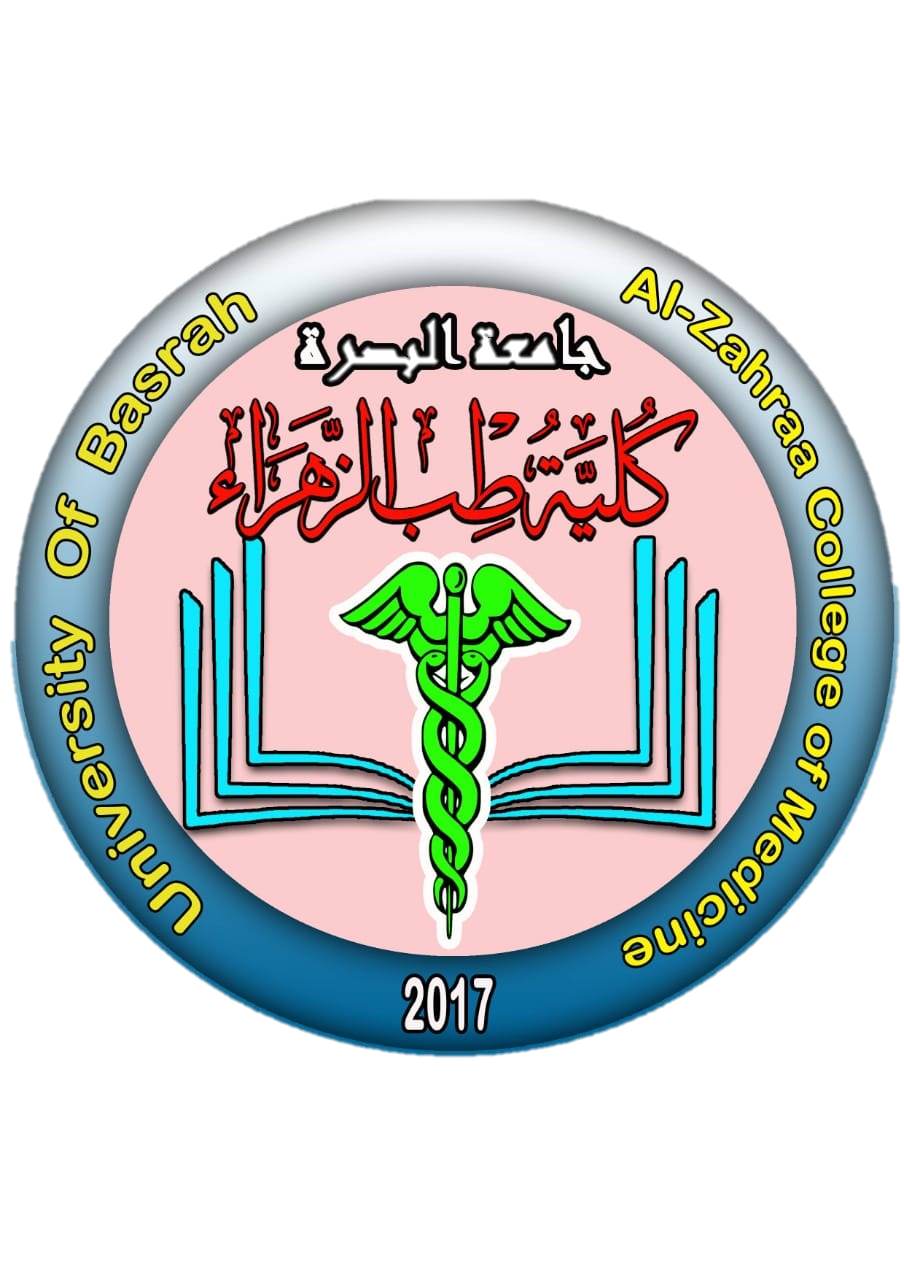 Ministry of Higher Education                                     and Scientific Research
University of Basrah                Al-zahraa medical college
LO1
Measurement of Ventilation:
Use a Spirometer to measure lung volumes and  capacities
We cannot however empty our lungs completely, so even after a forced expiration……….?????
The values of lung volumes and capacities are dependent on sex, age, race, state of health.
 
There are tables to enable you to determine the appropriate value for any individual if you know their age, sex and height.
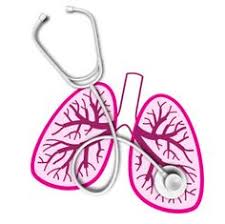 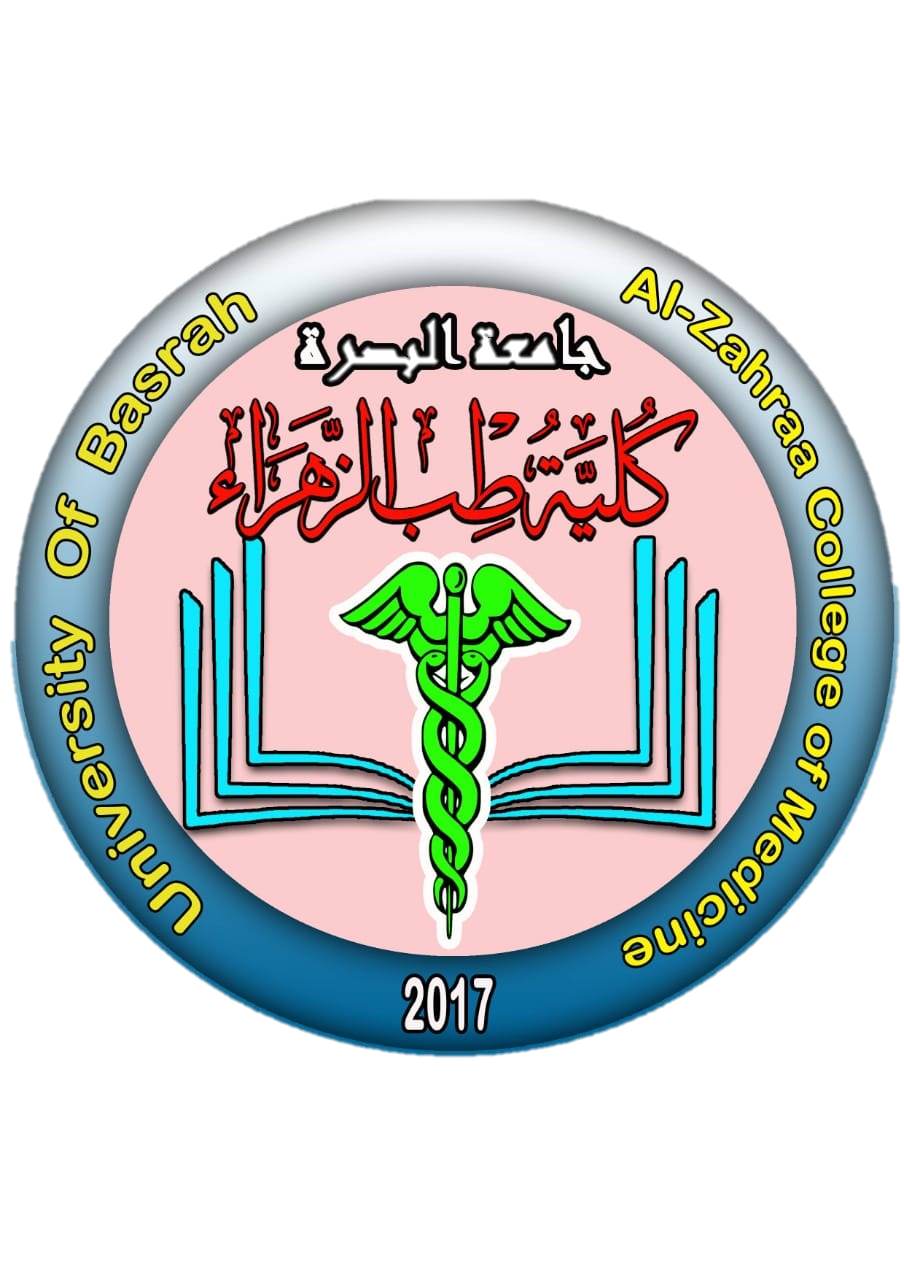 Ministry of Higher Education                                     and Scientific Research
University of Basrah                Al-zahraa medical college
LO2
For a typical adult 
                           	         Male 	Female 	
Tidal Volume 				0.5 l 	0.5 l 	
Inspiratory reserve volume 		3.3 l 	2.2 l 	
Expiratory reserve volume 		1.2 l 	1.0 l 	
Residual Volume 			0.8 l 	0.7 l 	
Functional residual capacity 		2.0 l 	1.7 l 	
Inspiratory Capacity 			3.8 l 	2.7 l 	
Vital Capacity 				5.0 l 	3.7 l 	
Total Lung Volume 			5.8 l 	4.4 l
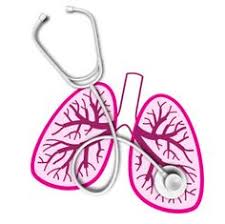 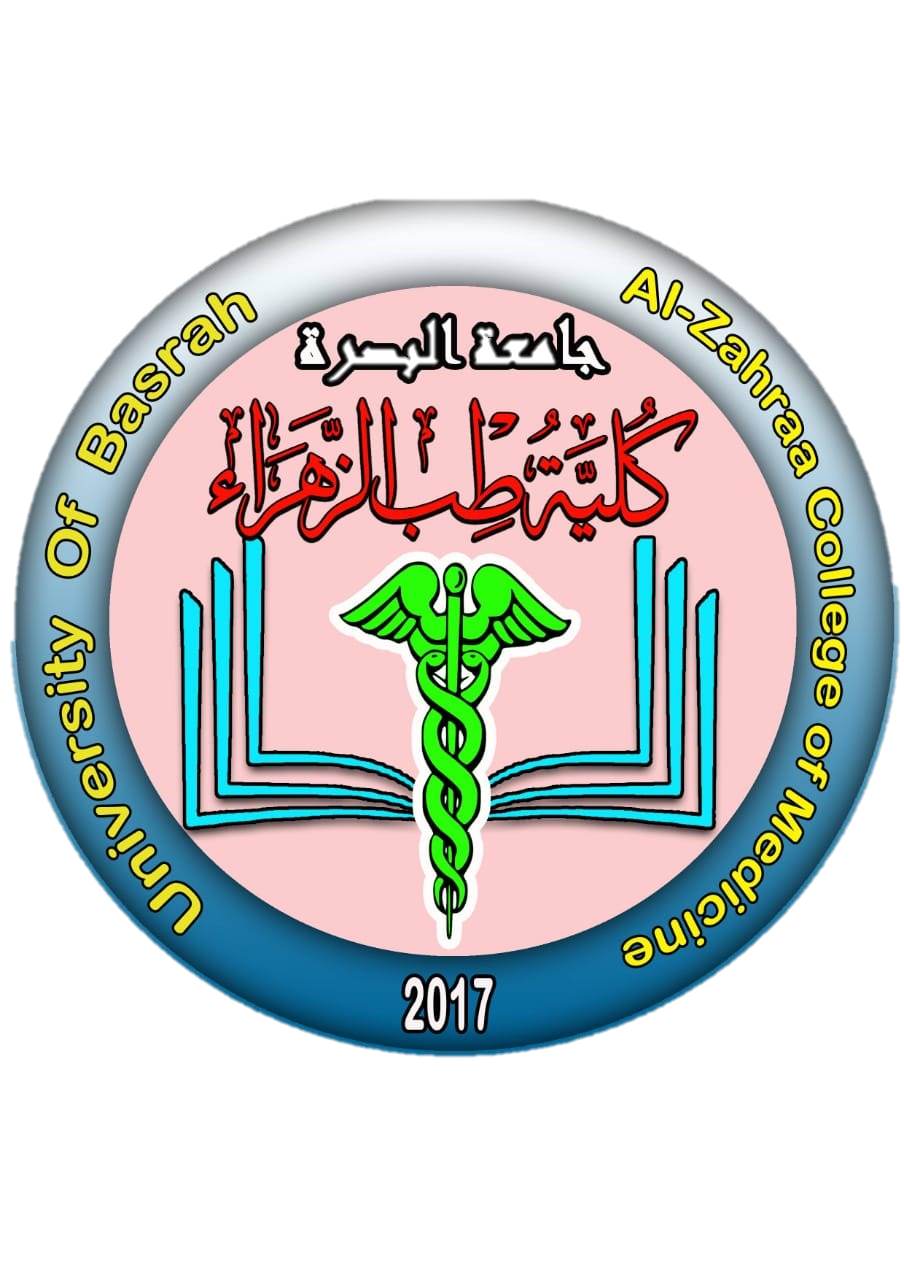 Ministry of Higher Education                                     and Scientific Research
University of Basrah                Al-zahraa medical college
LO2
Physiological Dead Space:
The portion of tidal volume that does not take part in gas exchange :
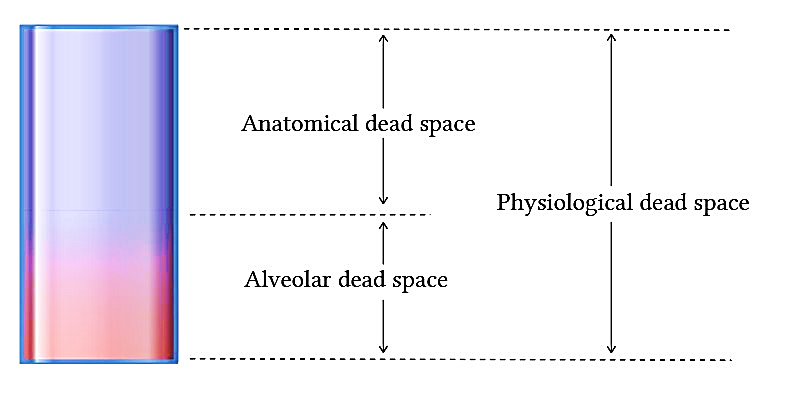 Total “Physiological” dead space = anatomical “serial” dead space + alveolar “functional” dead space
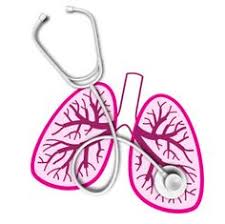 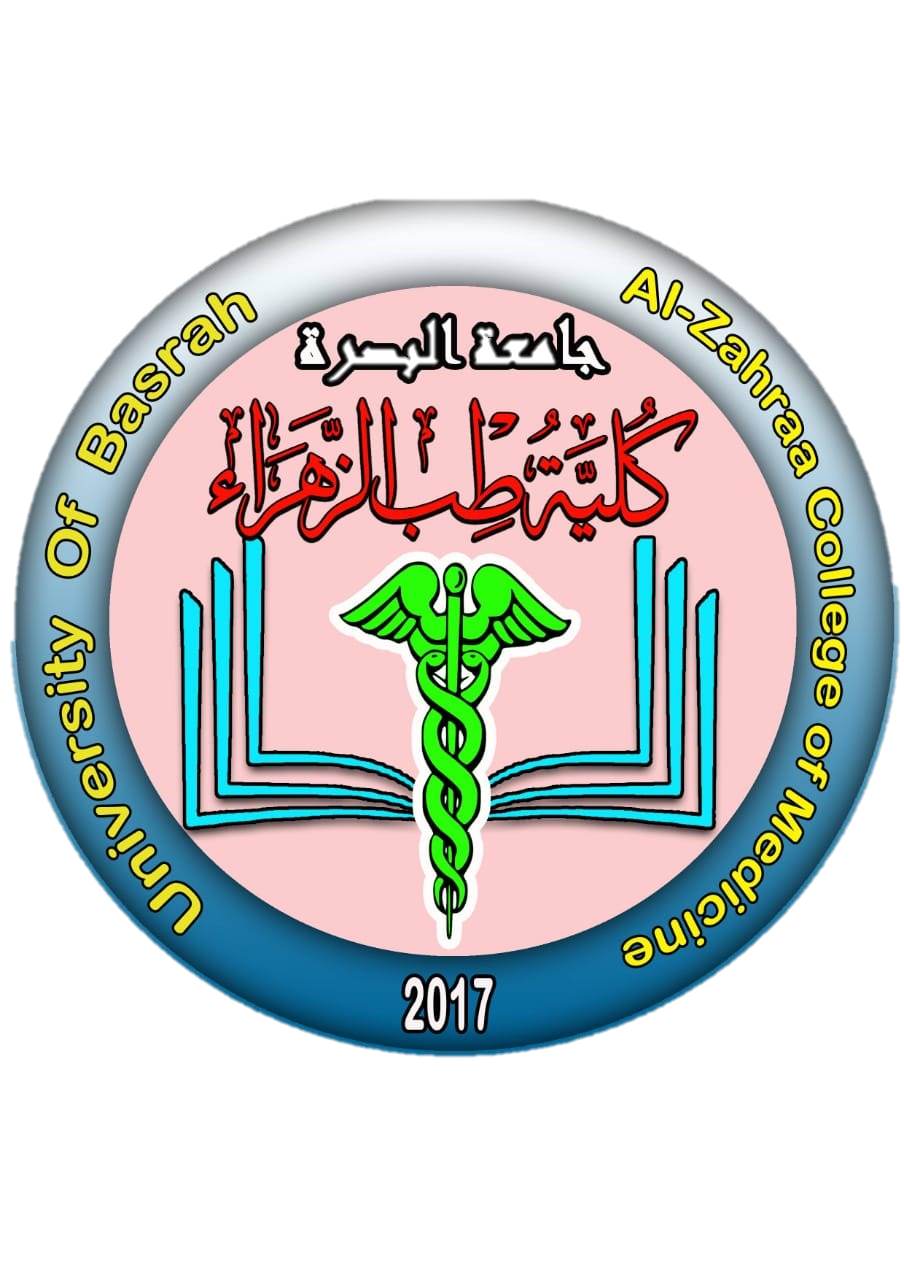 Ministry of Higher Education                                     and Scientific Research
University of Basrah                Al-zahraa medical college
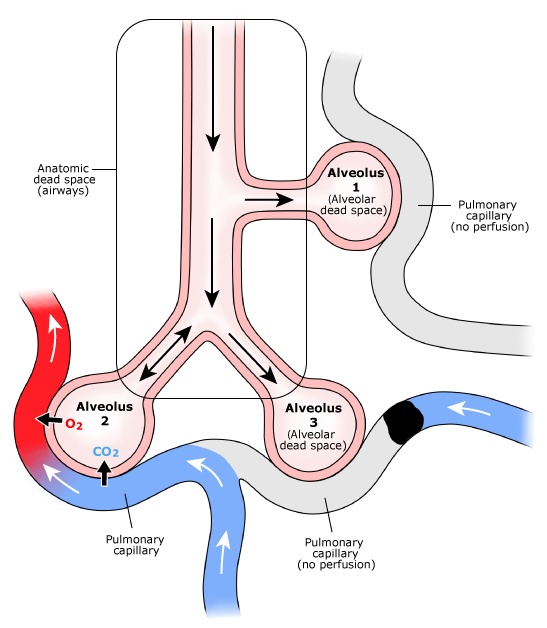 LO2
Physiological Dead Space:
1. Anatomical “Serial” Dead Space (ADS):
The volume of the conducting airways (up to and including the terminal bronchiole).
anatomical dead space is 150 mL.
This is measured by the nitrogen washout test.
2. Alveolar “functional” Dead Space: 
The air in the non-functioning alveoli (under-perfused or nonperfused alveoli)
Normally alveolar dead space air is about 5-10mL.
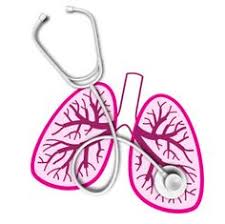 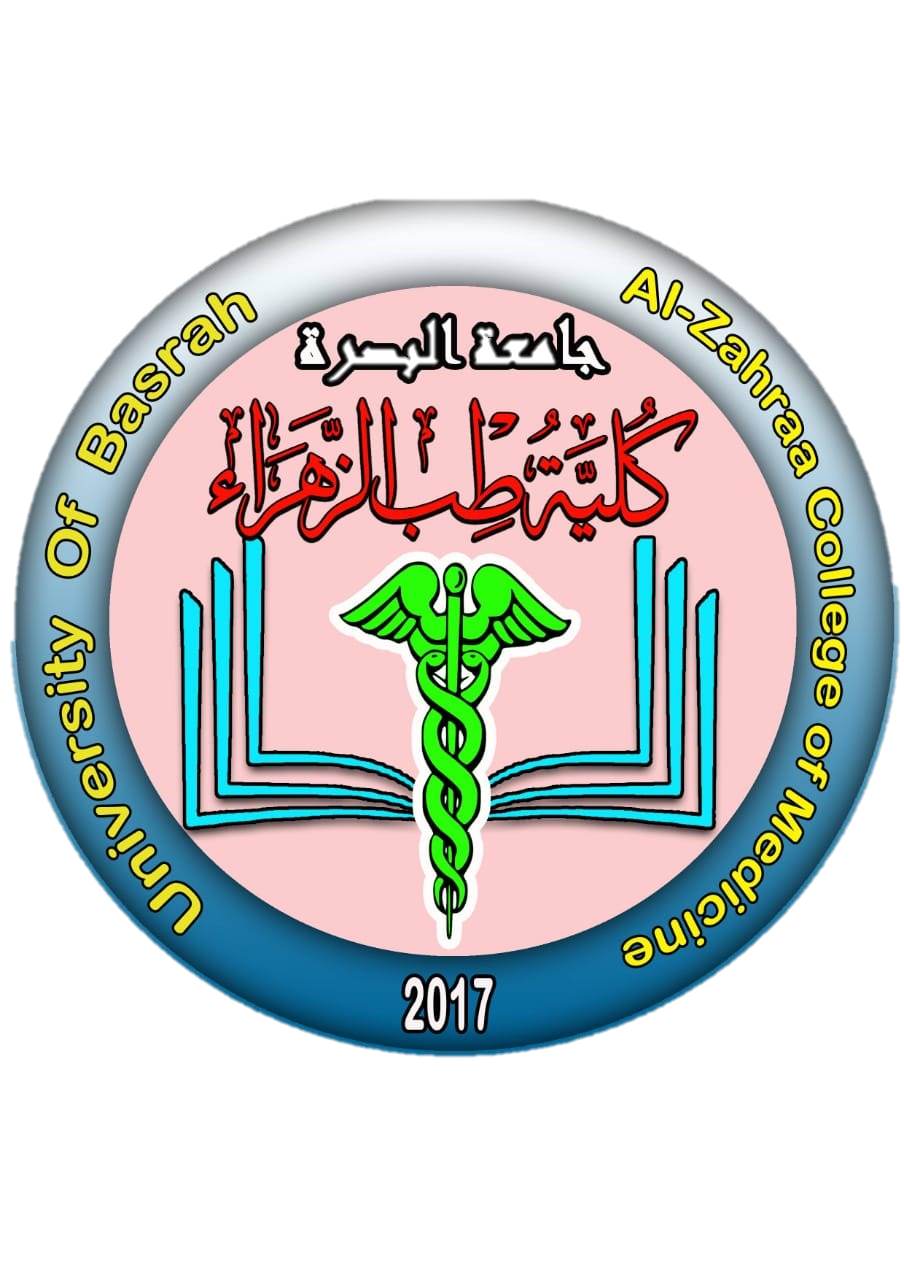 Ministry of Higher Education                                     and Scientific Research
University of Basrah                Al-zahraa medical college
LO2
Physiological Dead Space:
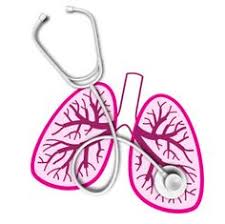 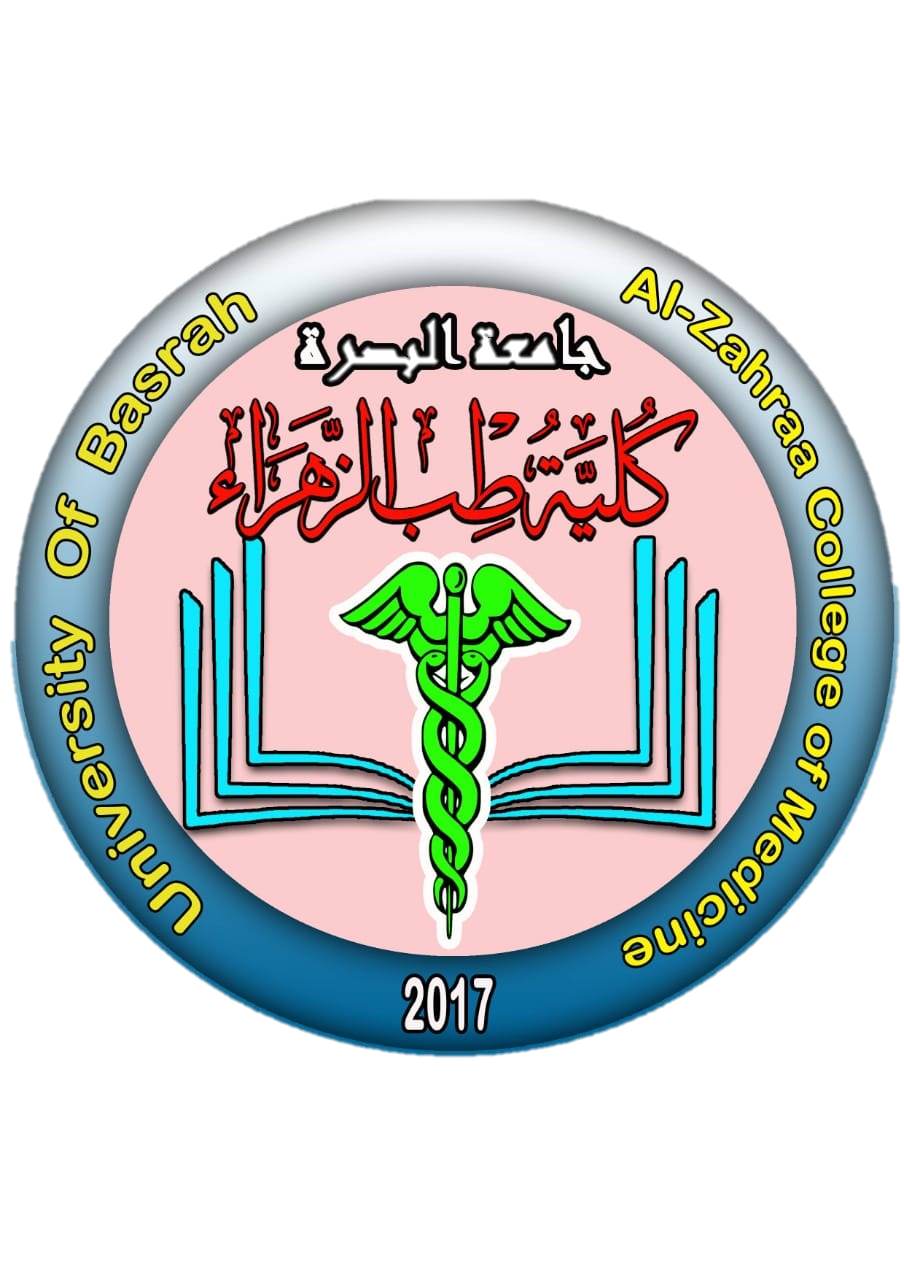 Ministry of Higher Education                                     and Scientific Research
University of Basrah                Al-zahraa medical college
LO3
Pulmonary Ventilation Rate “PVR”:
The total rate of movement of air into and out of the lungs. 
Is composed of two components: 
Dead Space Ventilation “DSVR”.
Alveolar Ventilation “AVR”.
PVR = TV x RR
DSVR = DSV x RR
AVR = PVR - DSVR
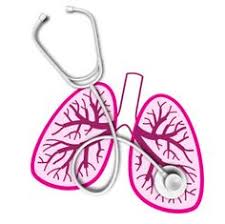 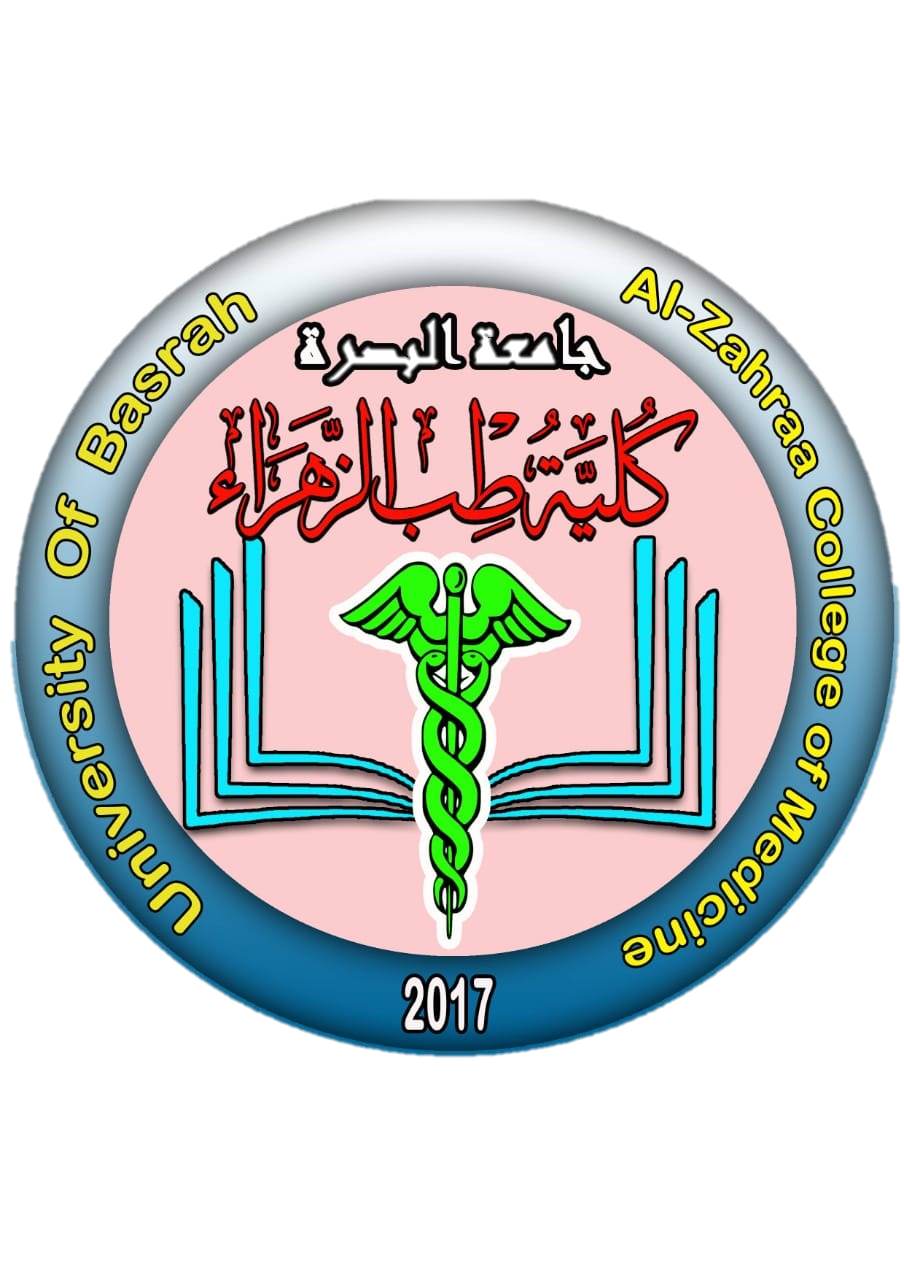 Ministry of Higher Education                                     and Scientific Research
University of Basrah                Al-zahraa medical college
LO3
Alveolar Ventilation Rate:
At each breathe the dead space is fully ventilated. 
The deeper the breath the higher the proportion of air available for gas exchange. 
Deeper breathing is more effective breathing.
AVR = PVR – DSVR
Or
AVR= TV-ADS x RR
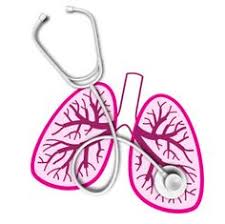 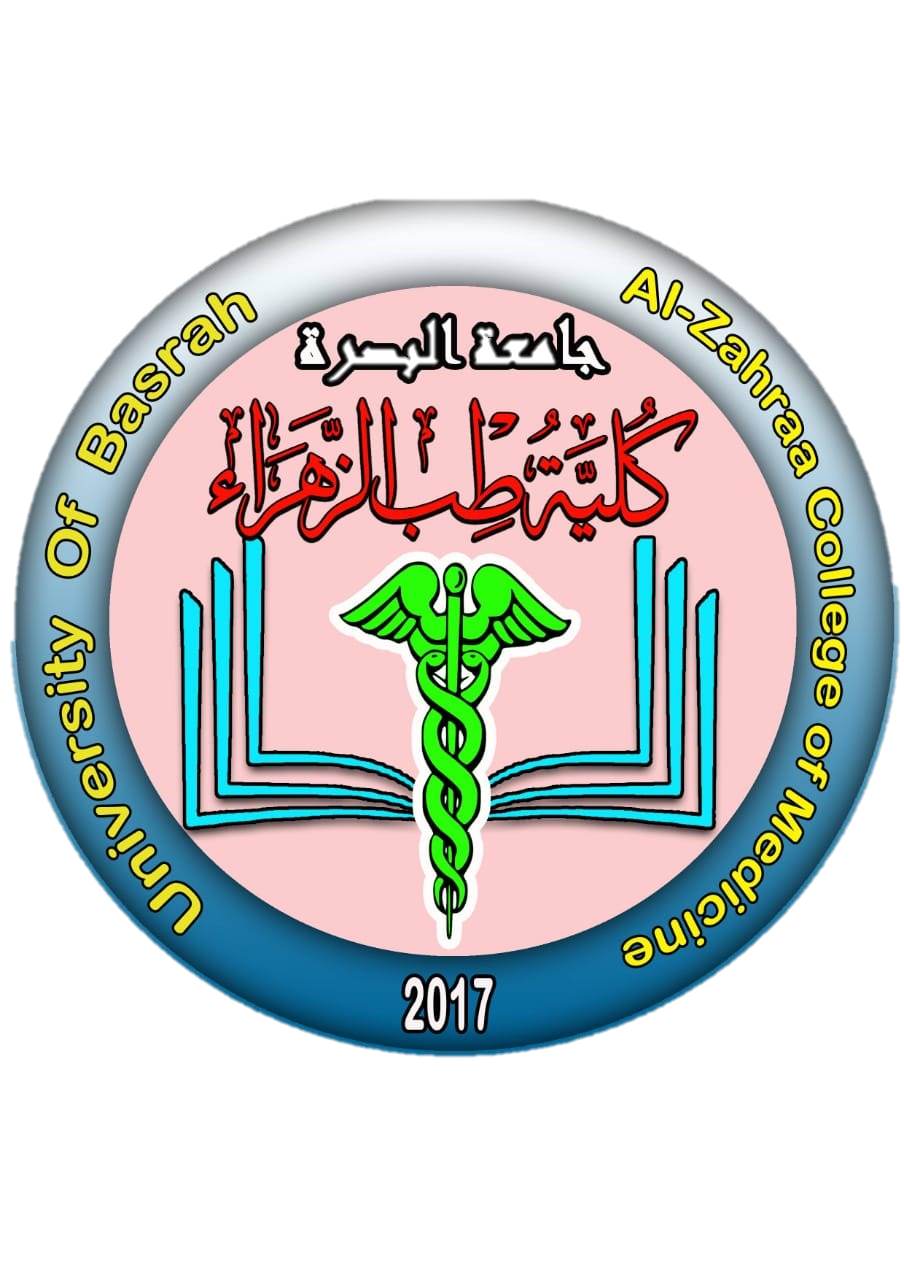 Ministry of Higher Education                                     and Scientific Research
University of Basrah                Al-zahraa medical college
LO3
Examples:
In normal quiet breathing:
PVR = TV x RR
	0.5 x 14 = 7 L/min.
DSVR = DSV x RR
	0.15 x 14 = 2.1 L/min.
AVR = PVR - DSVR
	7 – 2.1 = 4.9 L/min.
In slow deep breathing:
If TV=1L & RR=10
PVR = TV x RR
	1 x 10 = 10 L/min.
DSVR = DSV x RR
	0.15 x 10 = 1.5 L/min.
AVR = PVR - DSVR
	10 - 1.5 = 8.5 L/min.
Rapid shallow breathing……..????
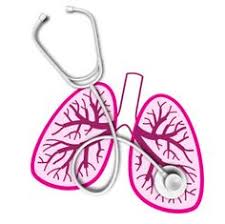 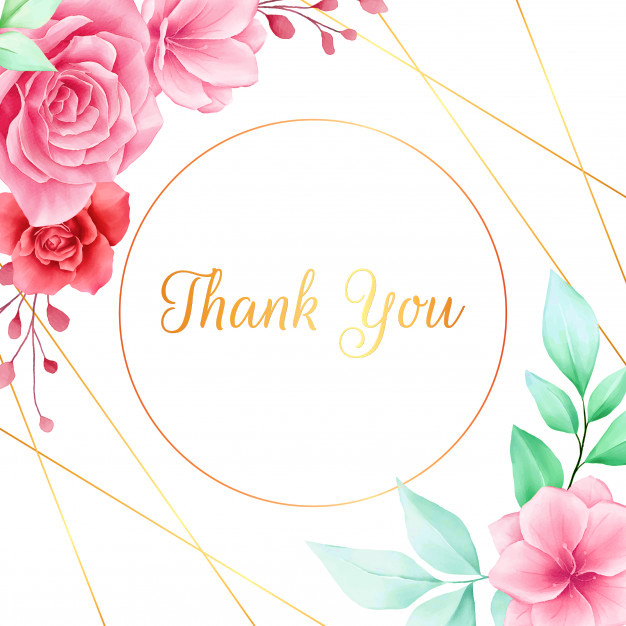